Министерство образования Республики Мордовия
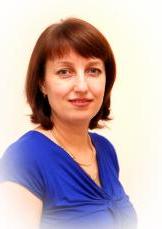 Портфолио
Дата  рождения:  26 октября 1978 г.
Профессиональное образование: высшее, МГПИ им. М. Е. Евсевьева 
Специальность: «Педагогика и методика начального образования» с дополнительной специальностью музыкальное образование
 квалификация: Учитель начальных классов 
Диплом: ДВС 002 262 95
Дата выдачи: 30 июня 2001 г. 

Общий трудовой стаж: 25  лет
Стаж педагогической работы (по специальности): 20 лет
Наличие квалификационной категории: первая квалификационная категория.
Дата последней  аттестации: 06.04.2016 г.
Представление инновационного педагогического опыта на сайте МАДОУ «Центр развития ребенка – детский сад №14»
https://ds14sar.schoolrm.ru/sveden/employees/11122/208876
Участие в инновационной(экспериментальной) деятельности.
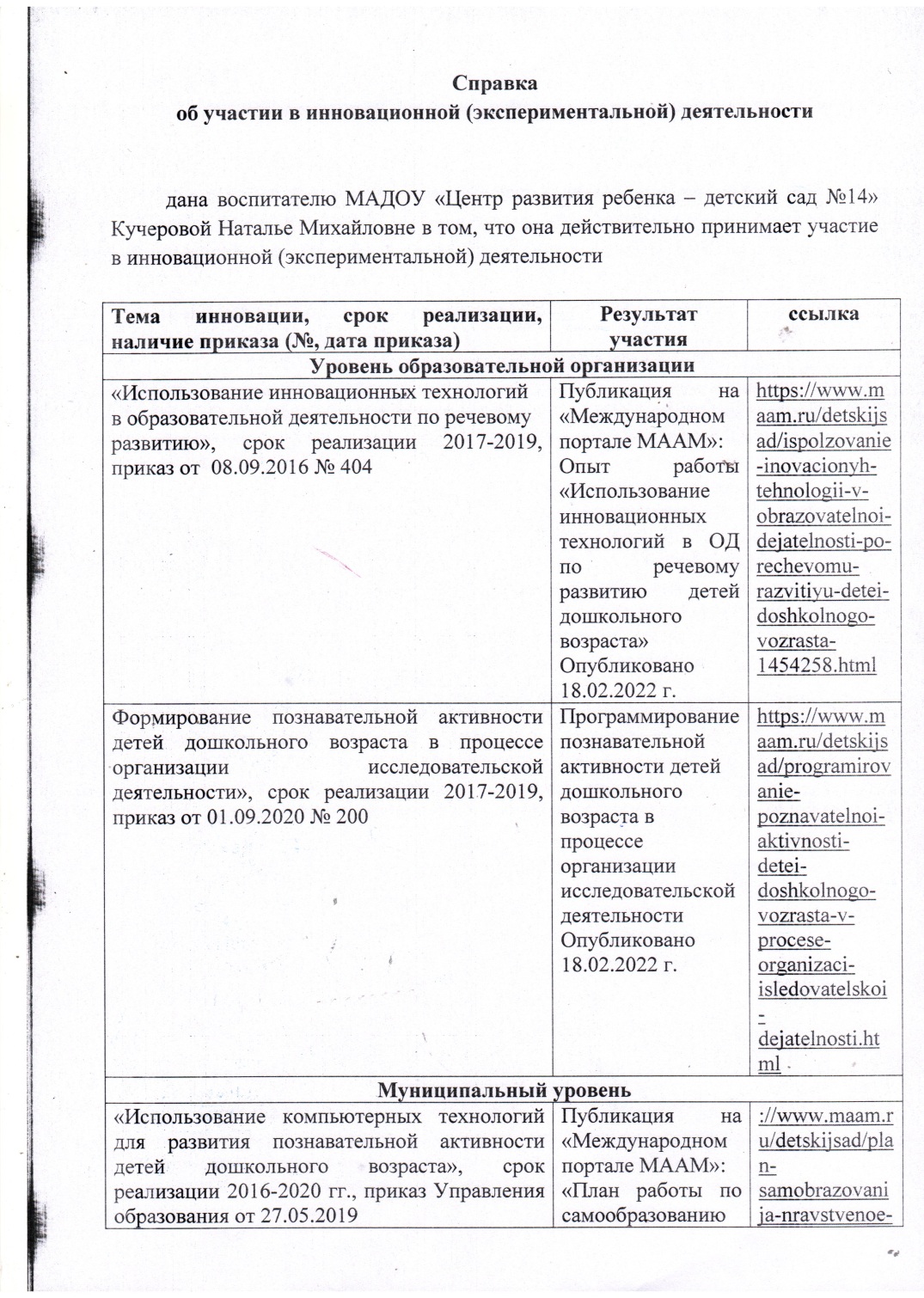 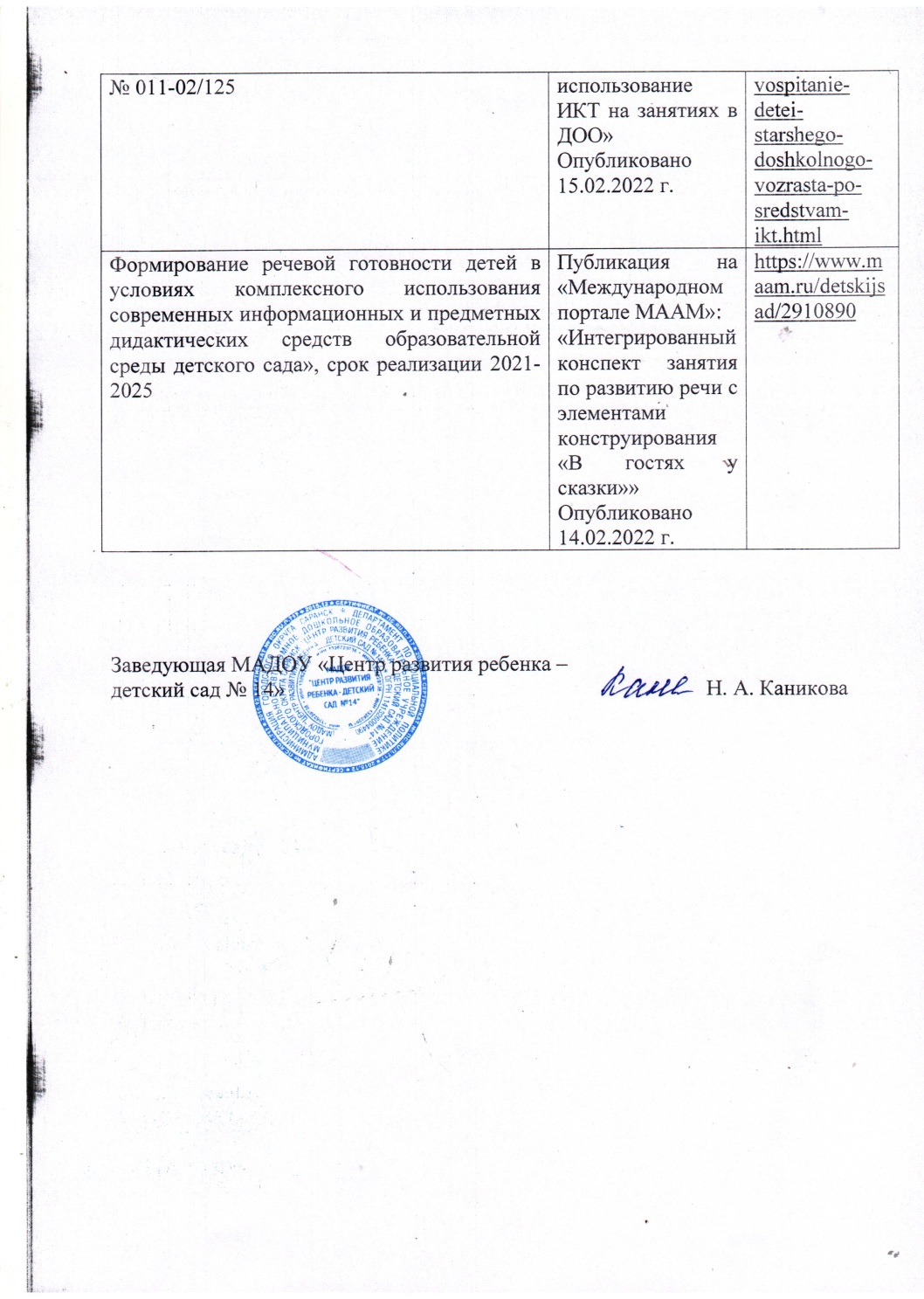 Участие в инновационной(экспериментальной) деятельности.Уровень образовательной организации
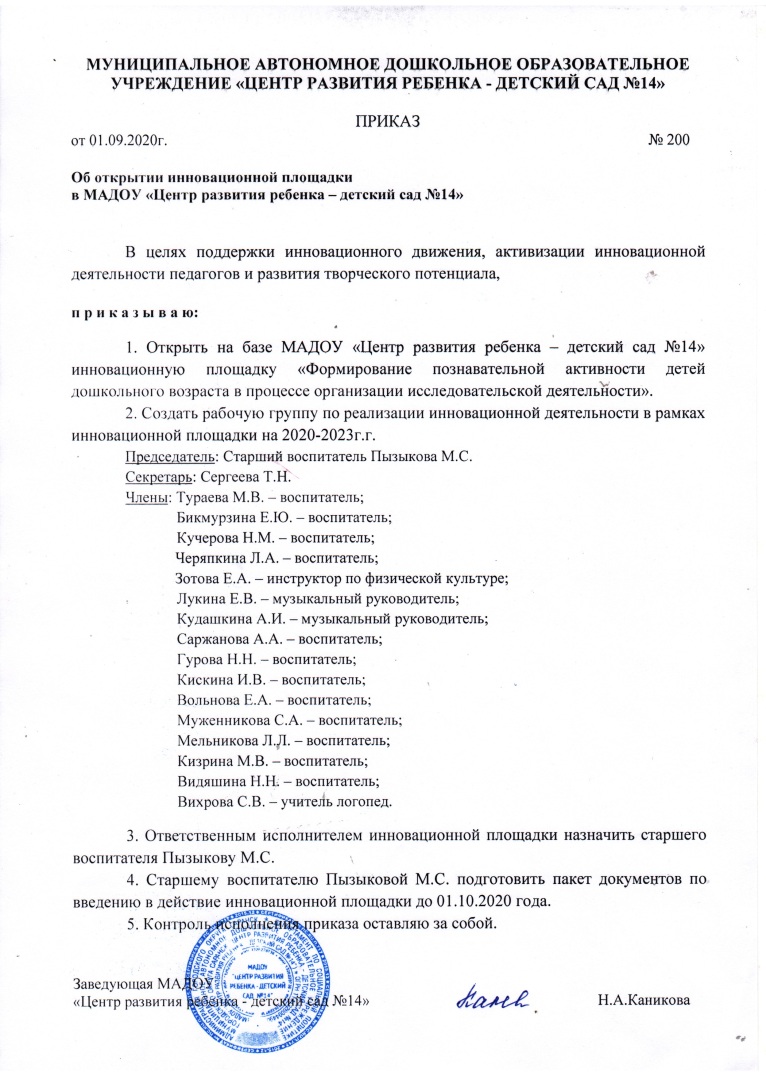 Участие в инновационной(экспериментальной) деятельности.Муниципальный уровень
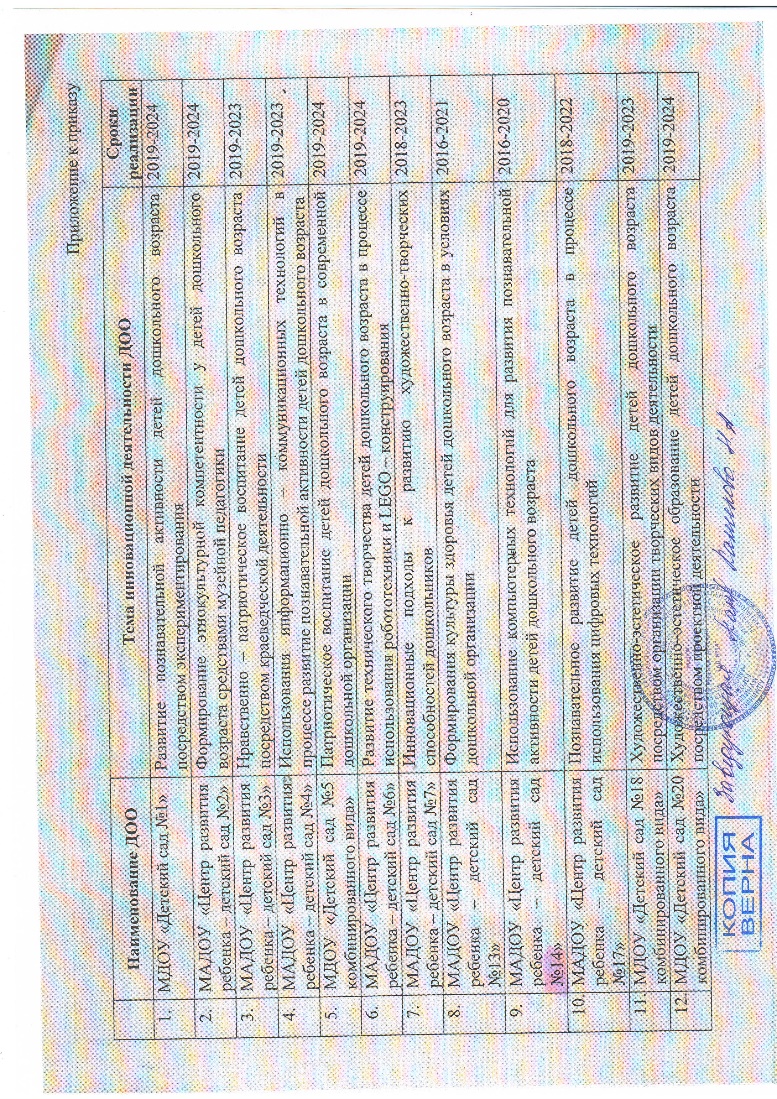 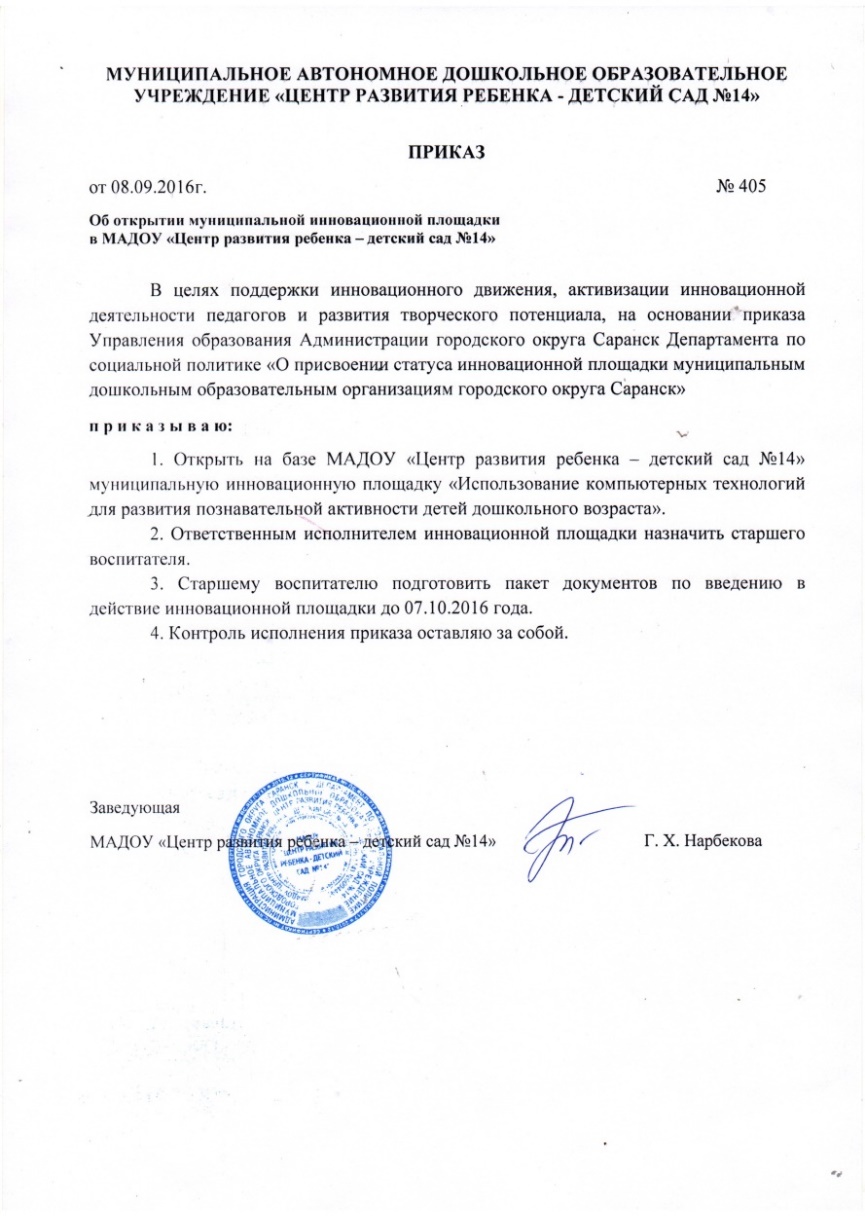 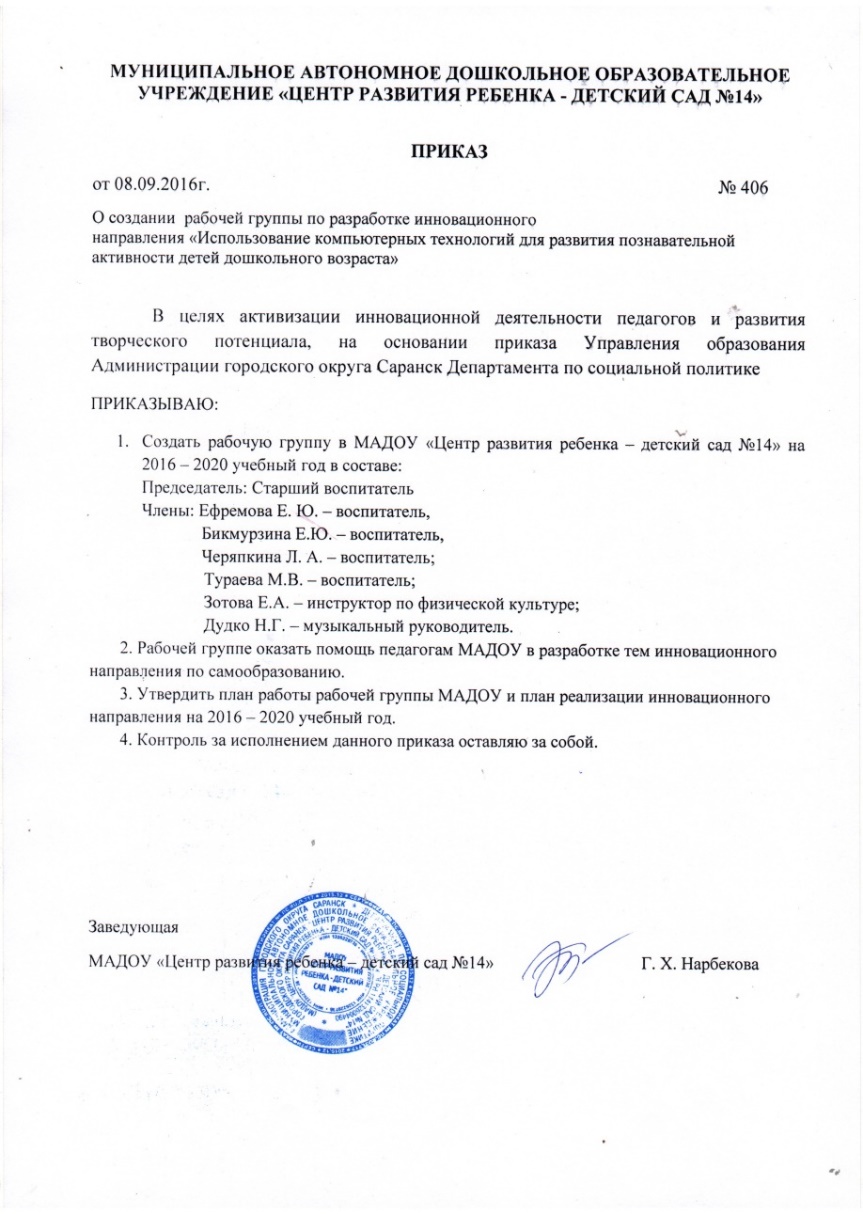 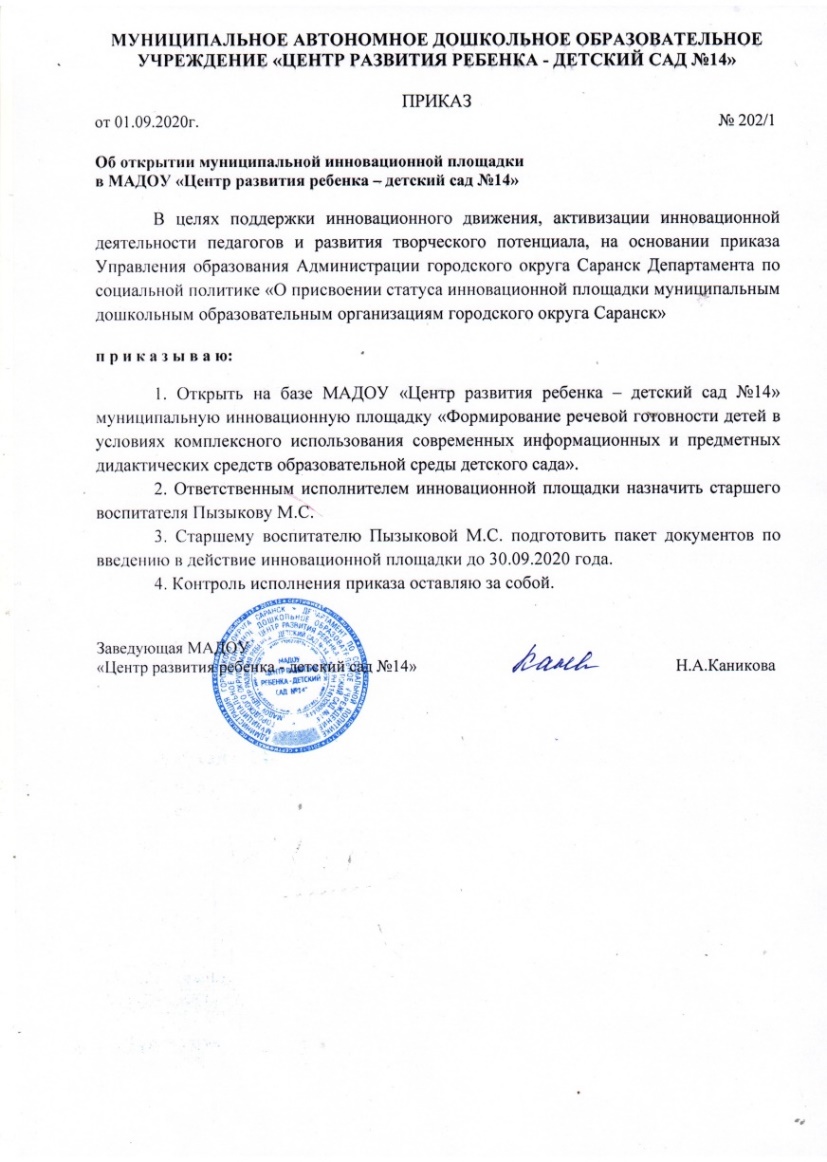 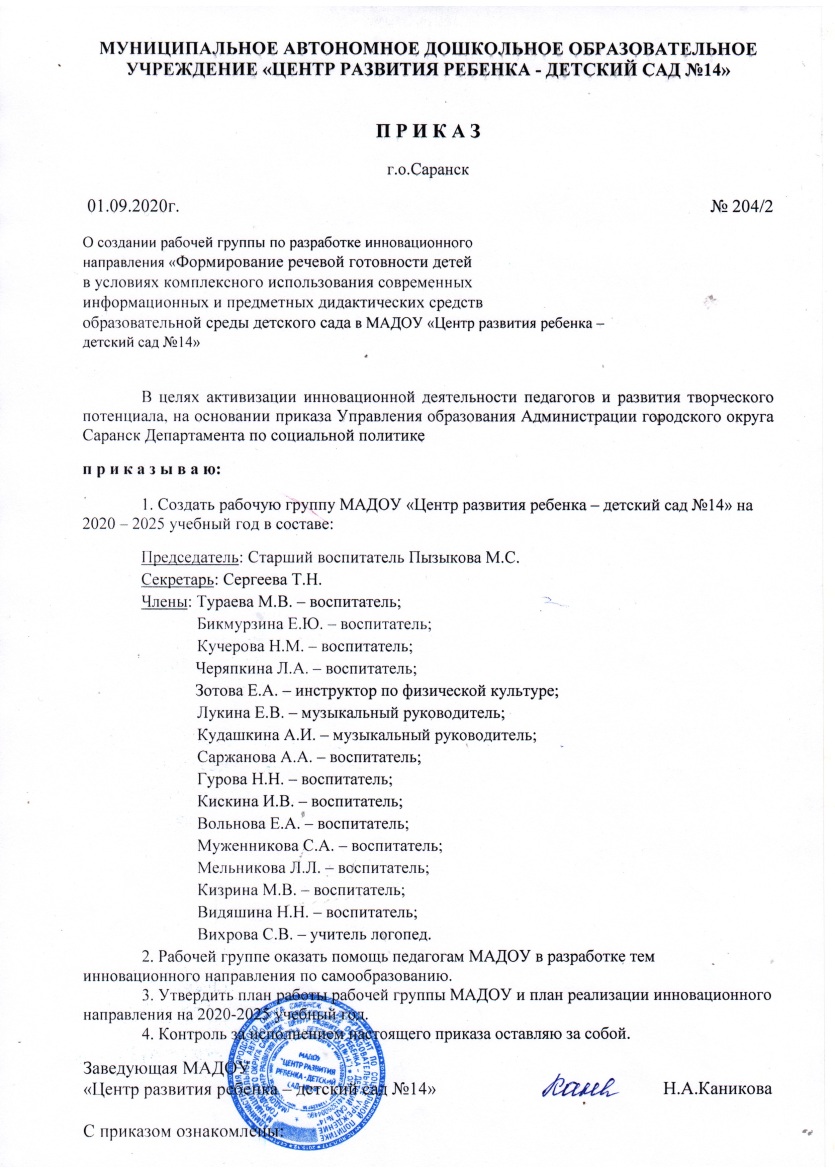 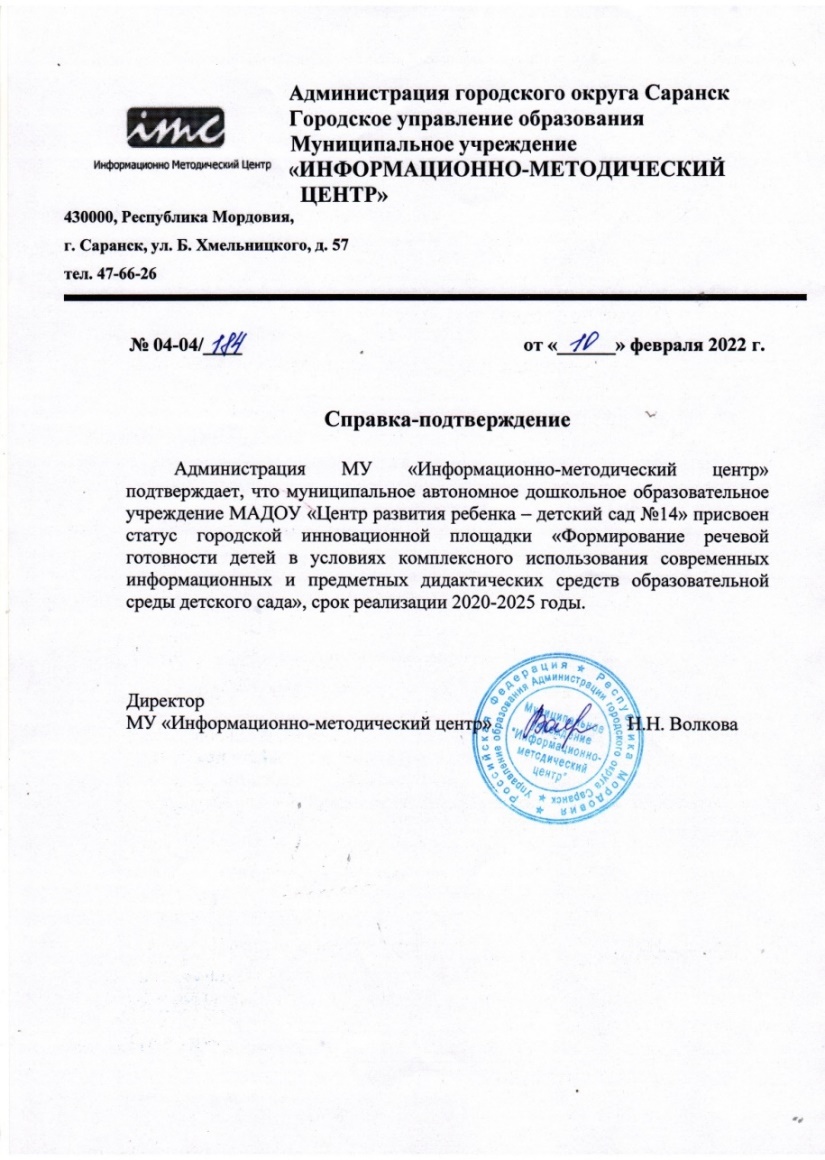 Наставничество
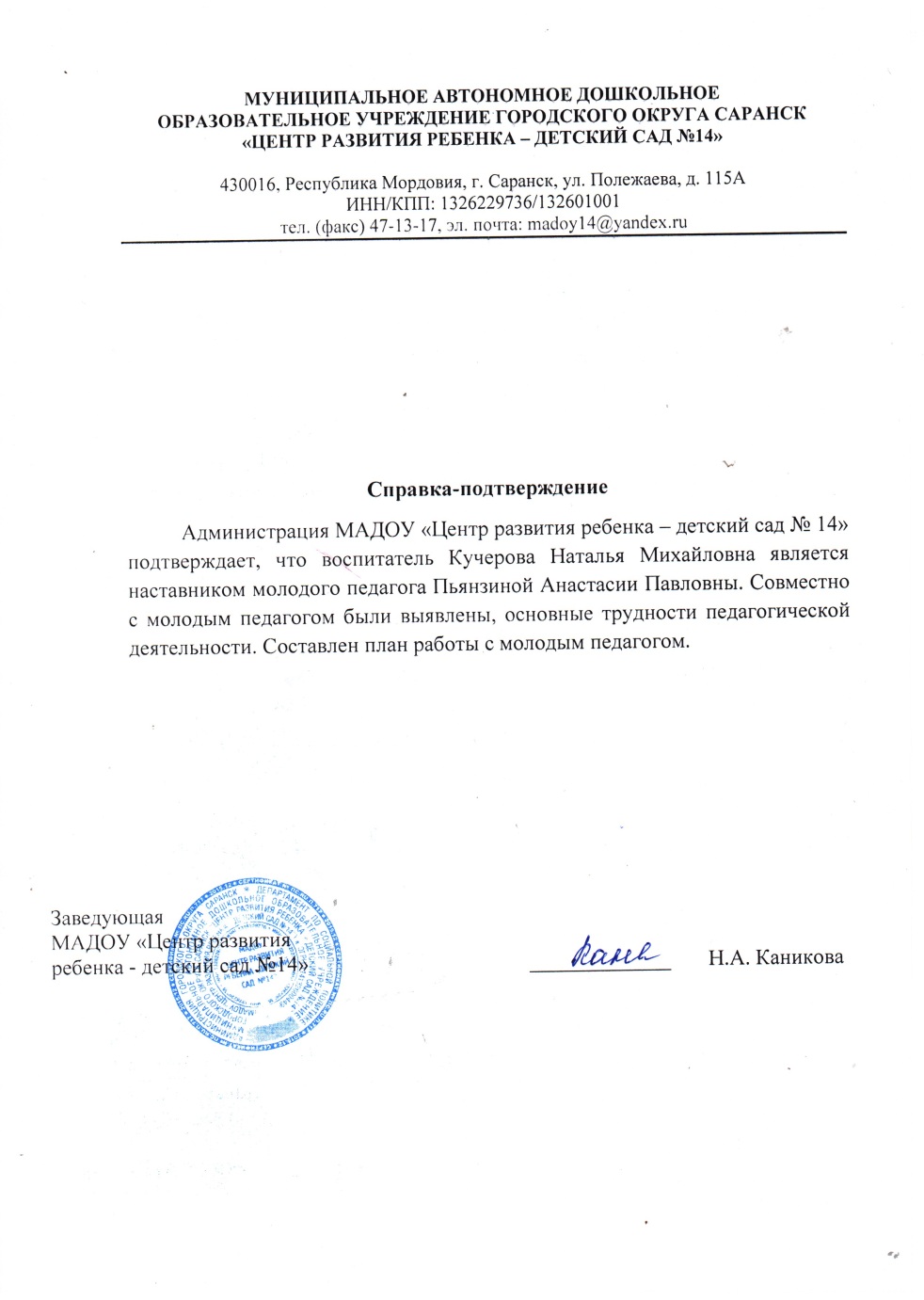 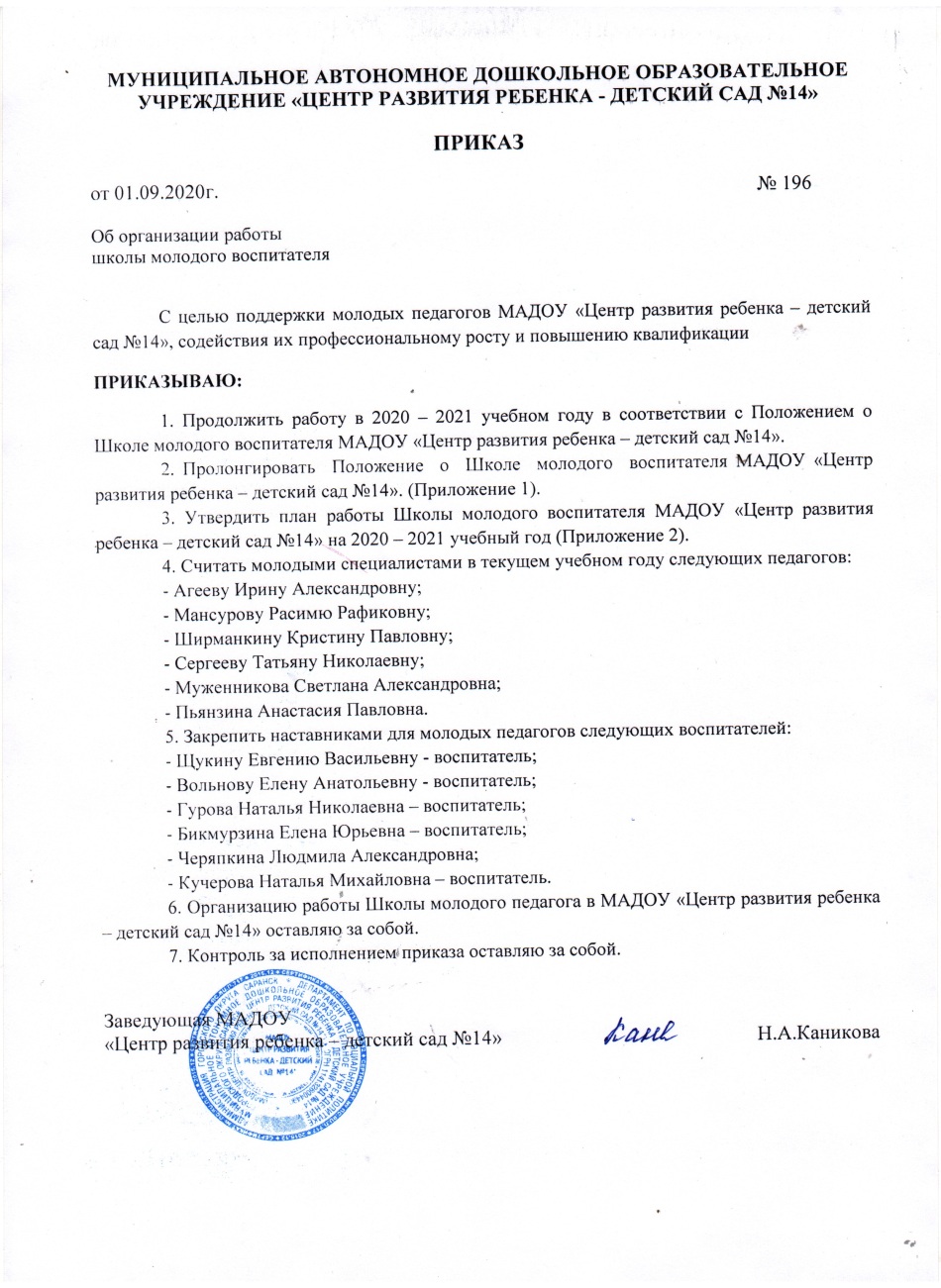 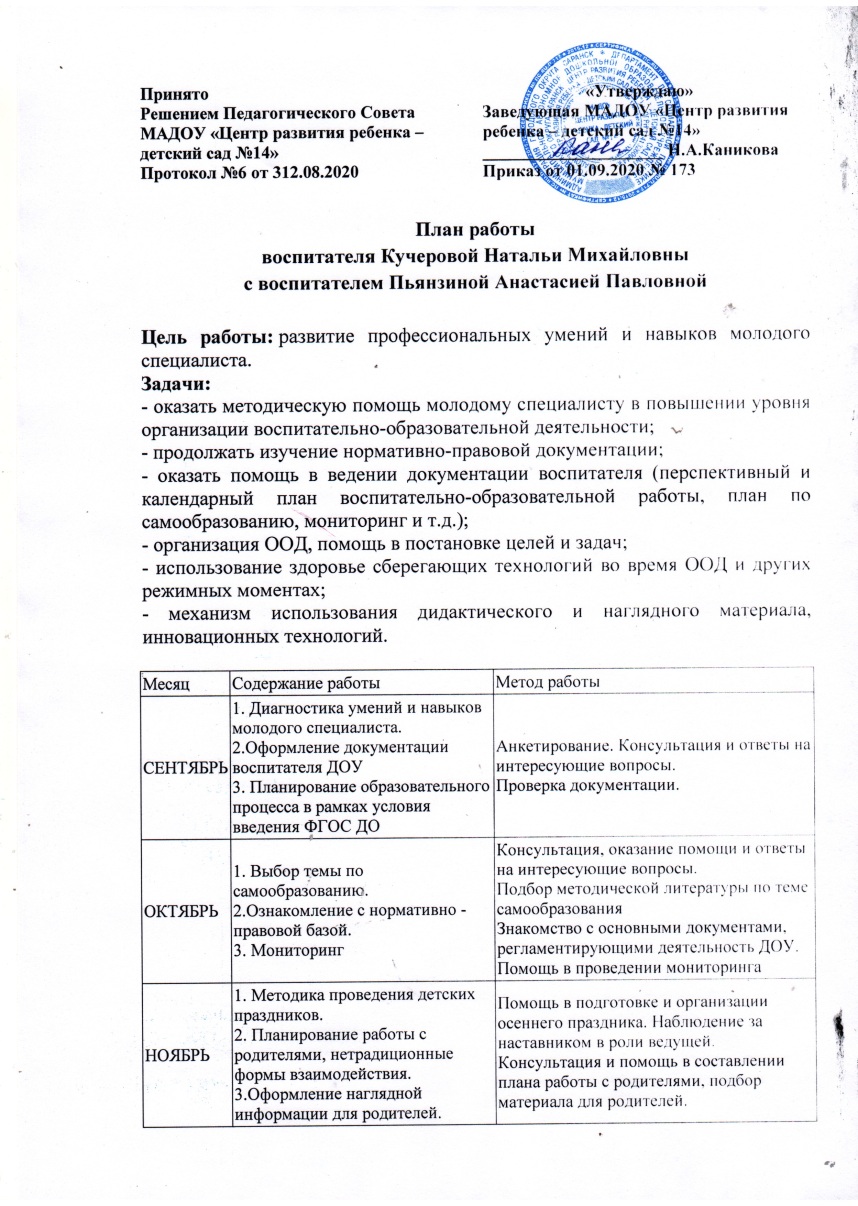 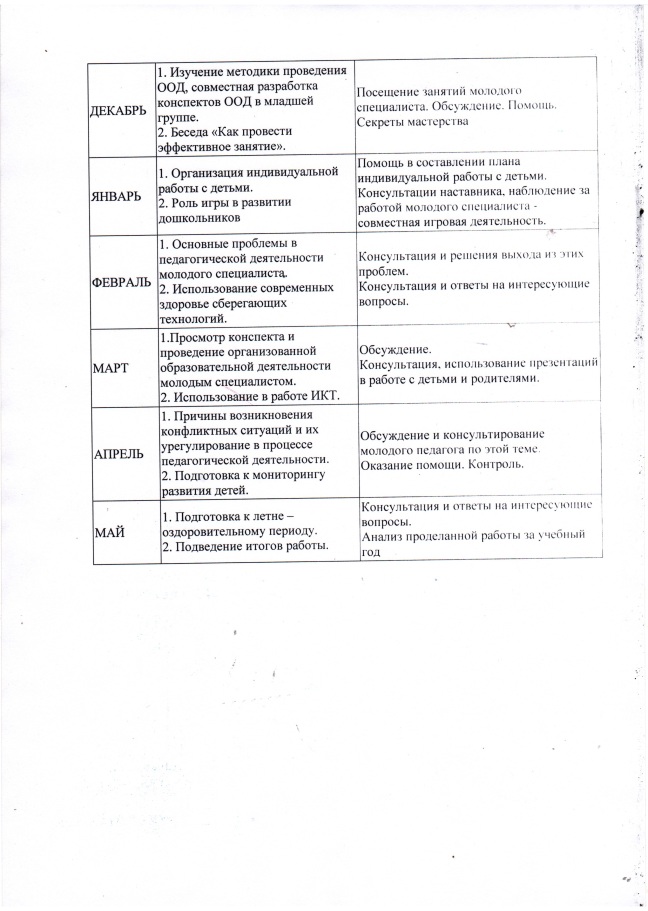 Наличие публикаций
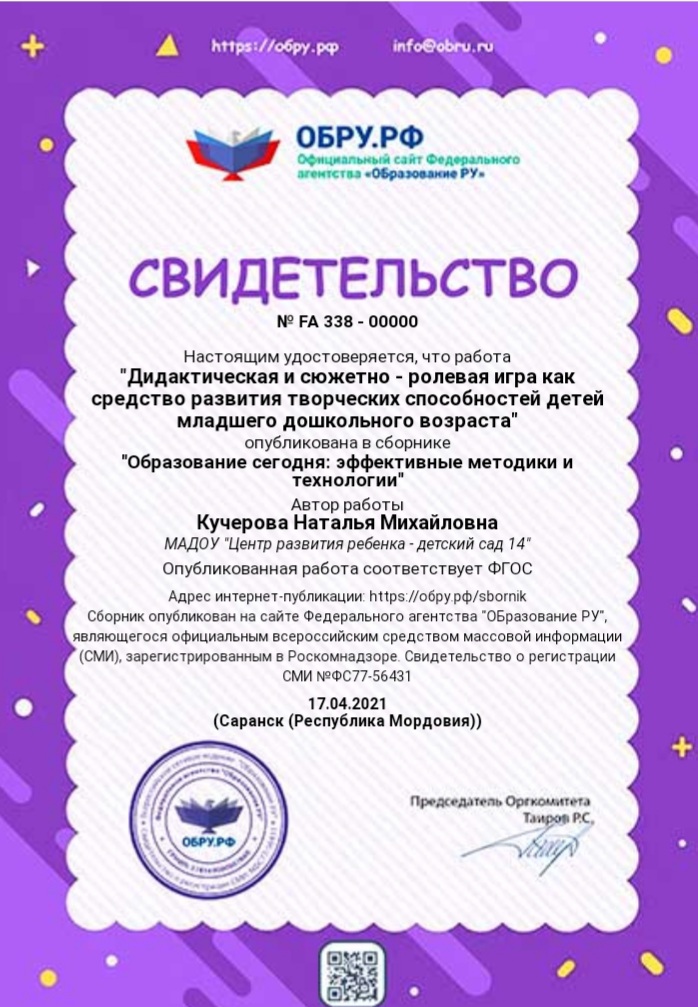 Результаты участия воспитанников в конкурсах, выставках, турнирах, соревнованиях, акциях и фестивалях
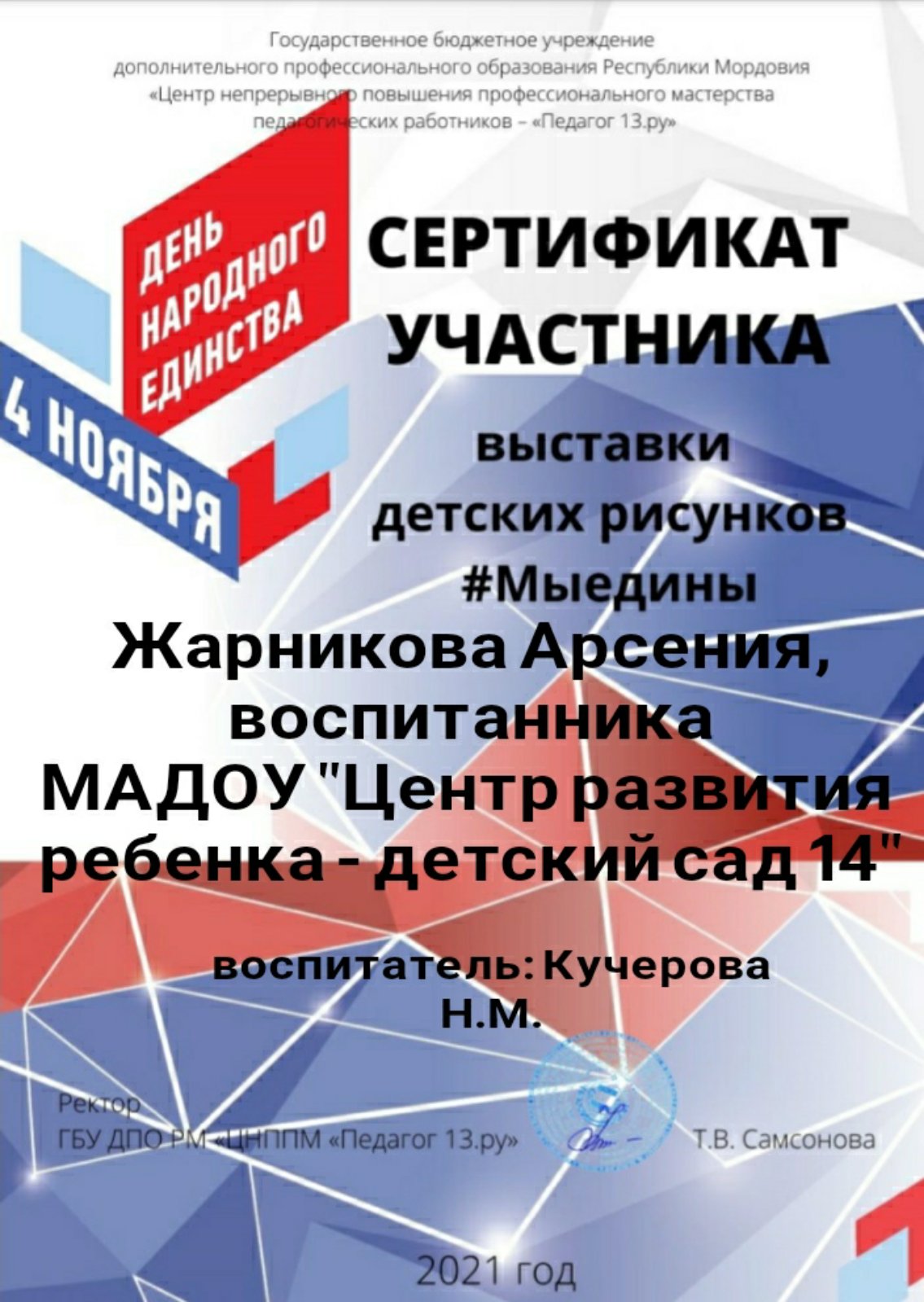 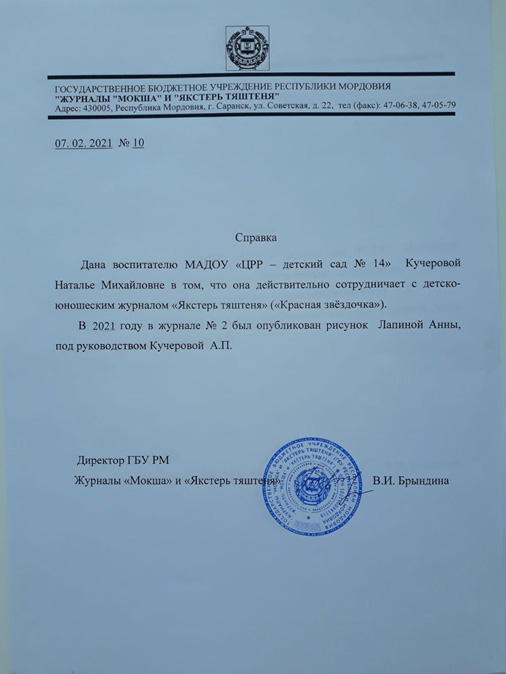 Выступления на заседаниях методических советов, научно-практических конференциях, педагогических чтениях, семинарах, секциях, форумах, радиопередачах (очно)
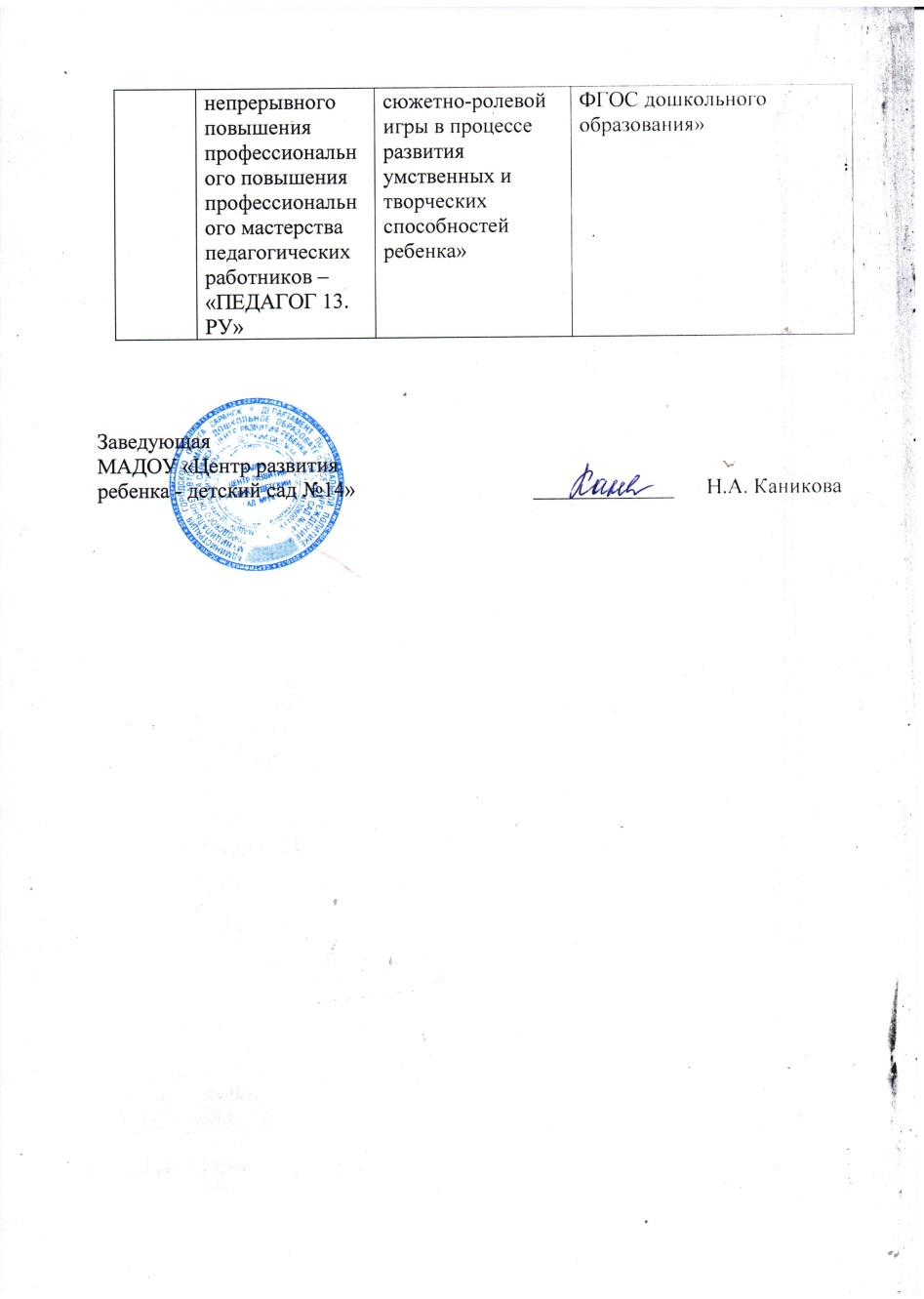 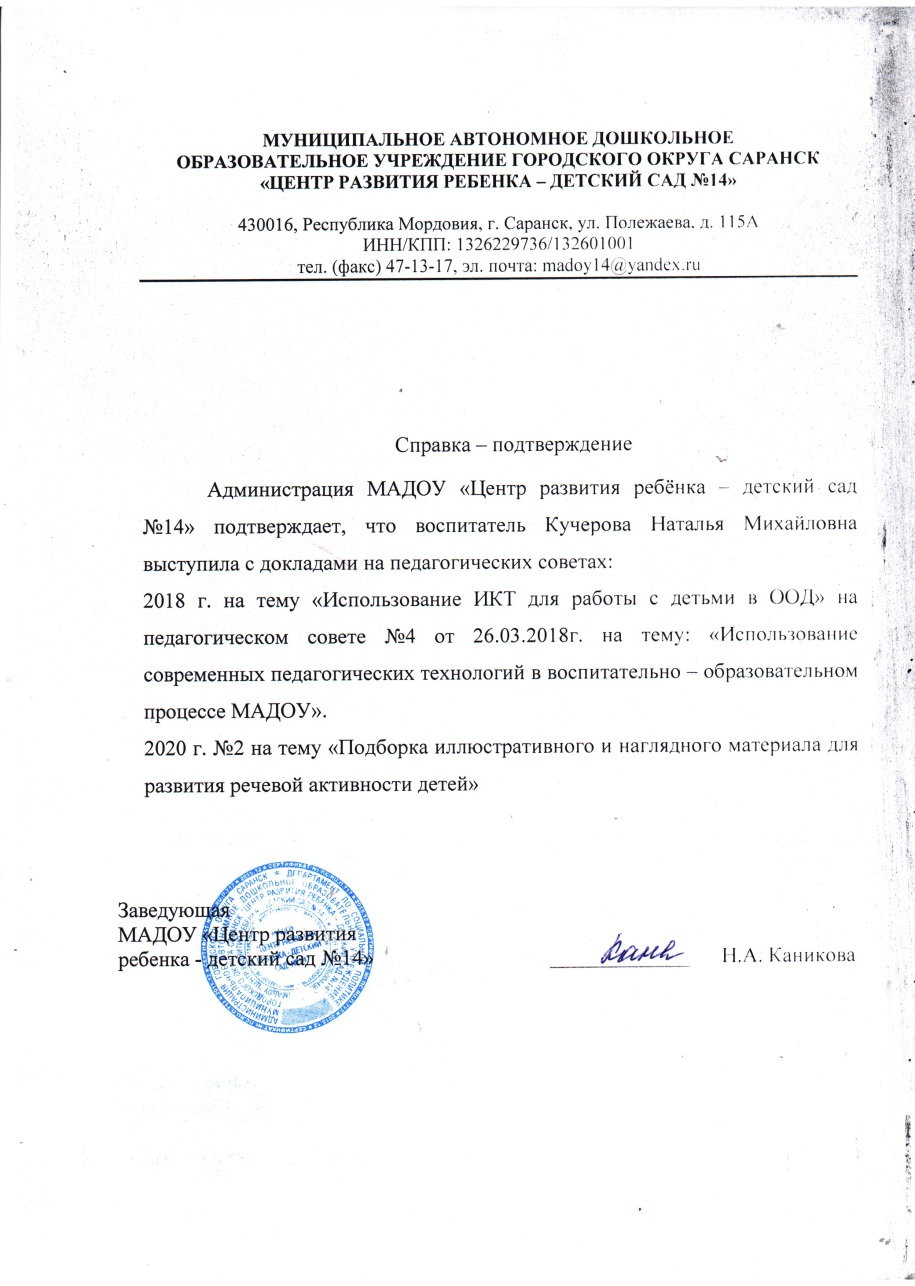 Проведение открытых занятий, мастер-классов, мероприятий
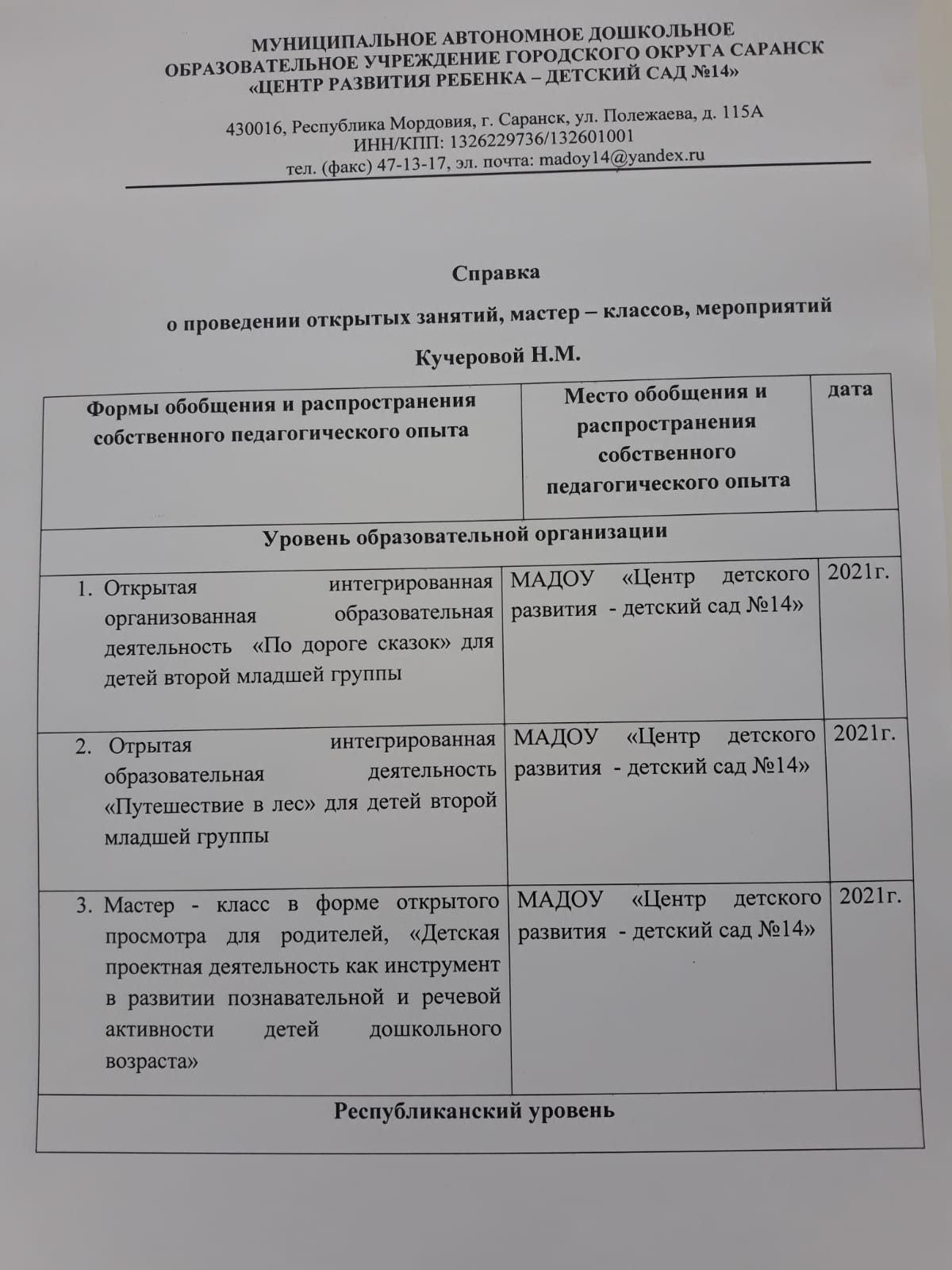 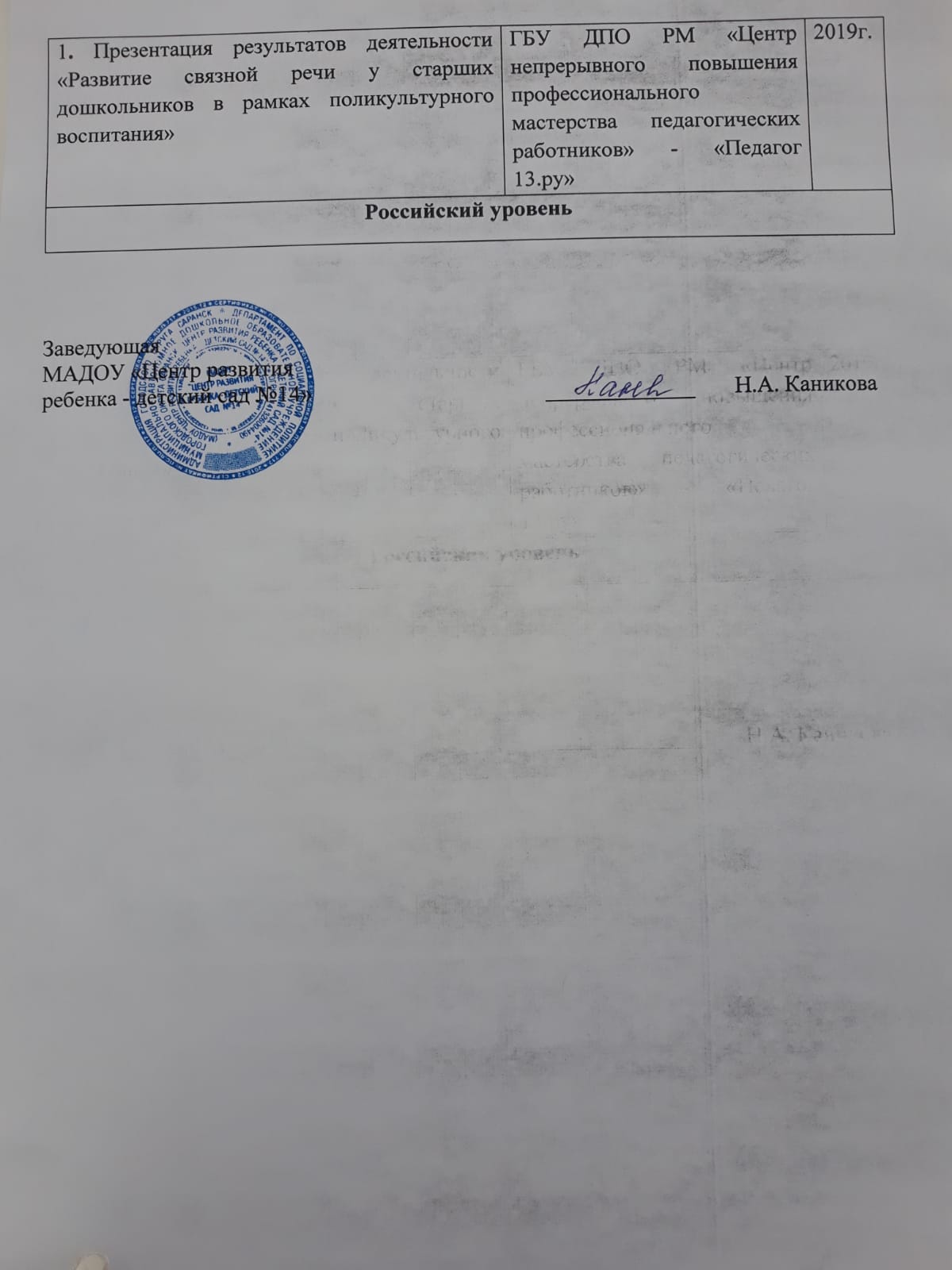 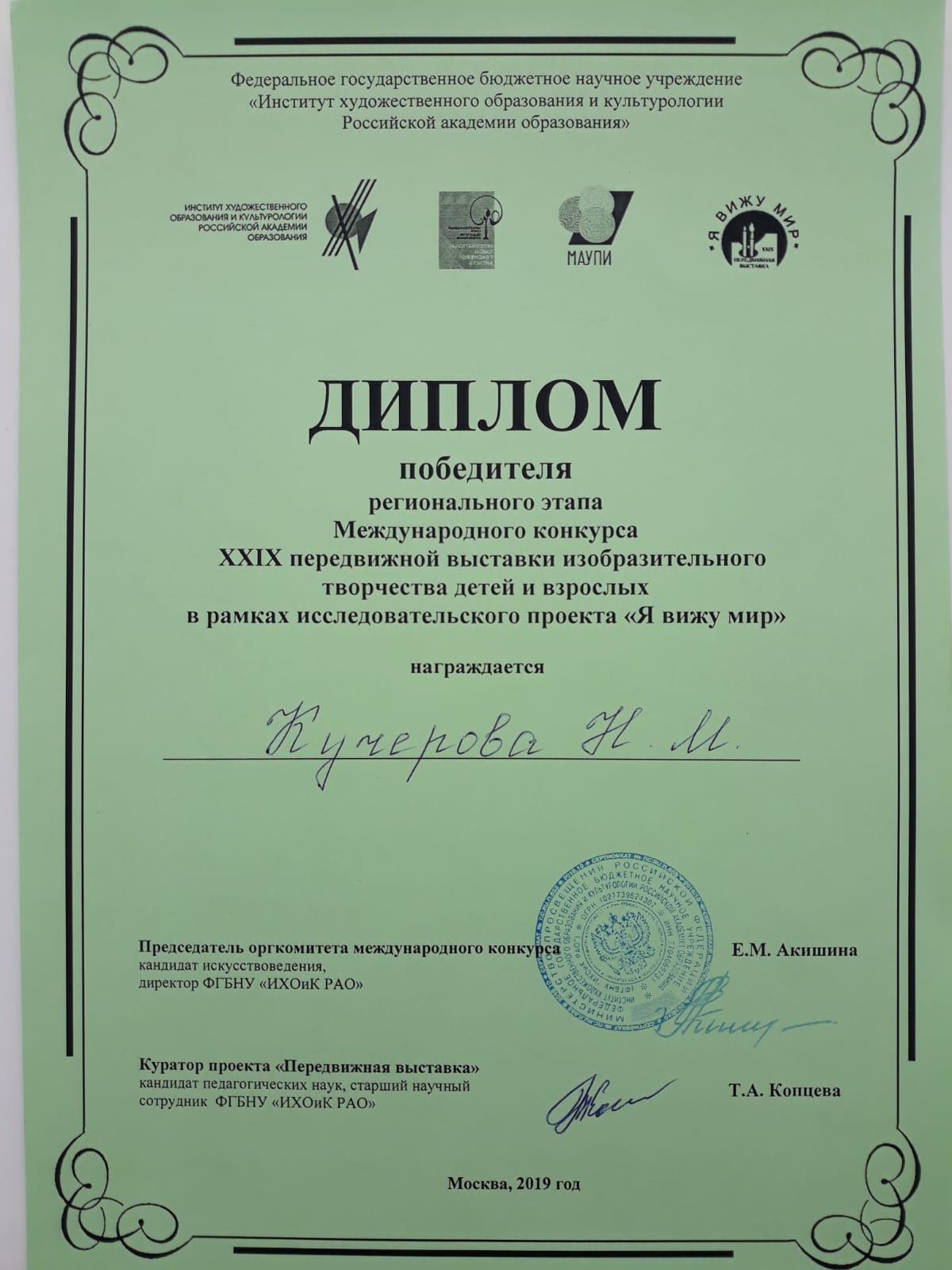 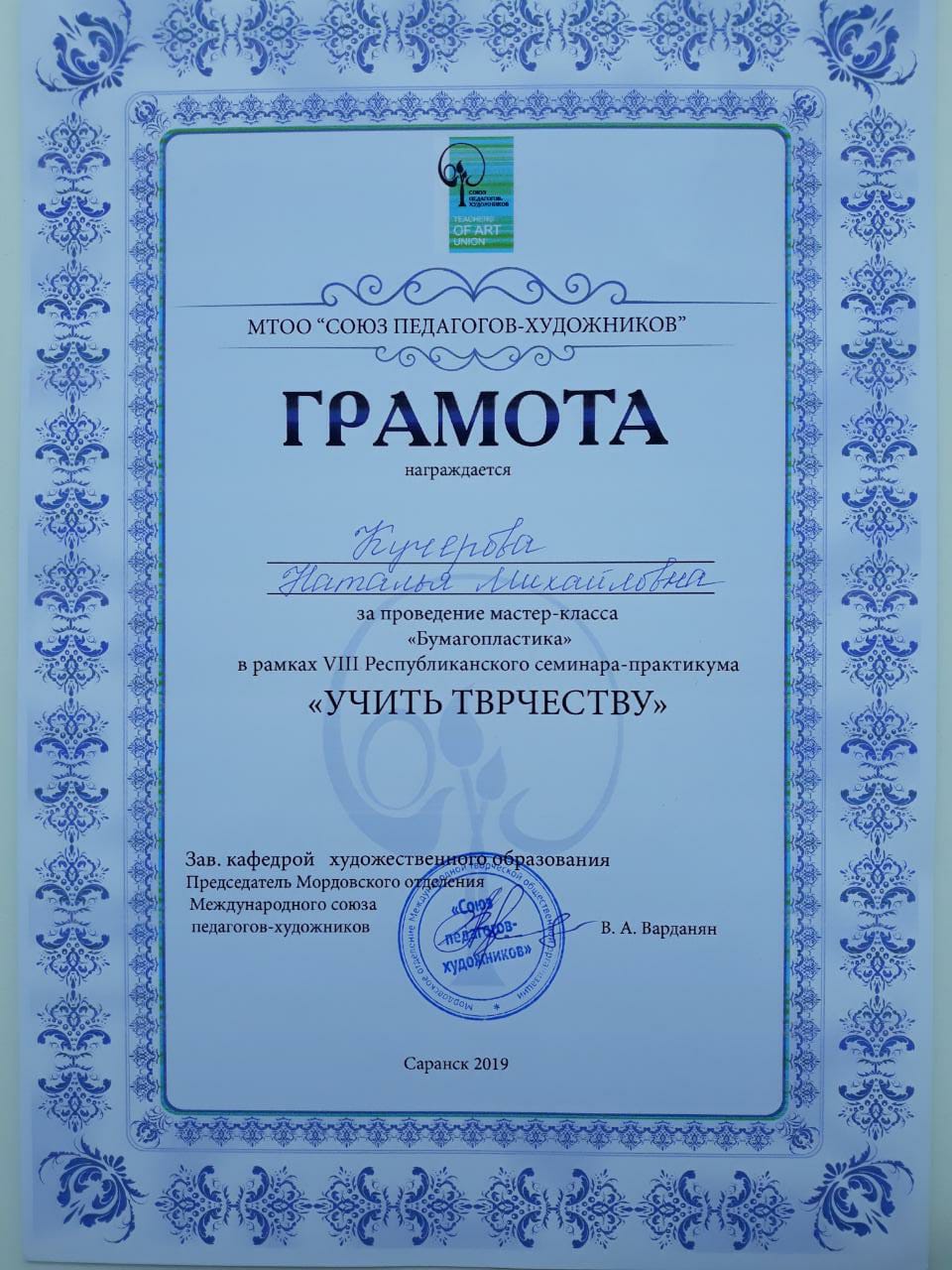 Позитивные результаты работы с воспитанниками
-наличие системы воспитательной работы; 
-наличие качественной, эстетически оформленной текущей документации; 
-организация индивидуального подхода; 
-снижение простудной заболеваемости воспитанников; 
-отлаженная система взаимодействия с родителями ;
 -отсутствие жалоб и обращений родителей на неправомерные действия; 
-реализация здоровье сберегающих технологий в воспитательном процессе; 
-духовно-нравственное воспитание и народные традиции
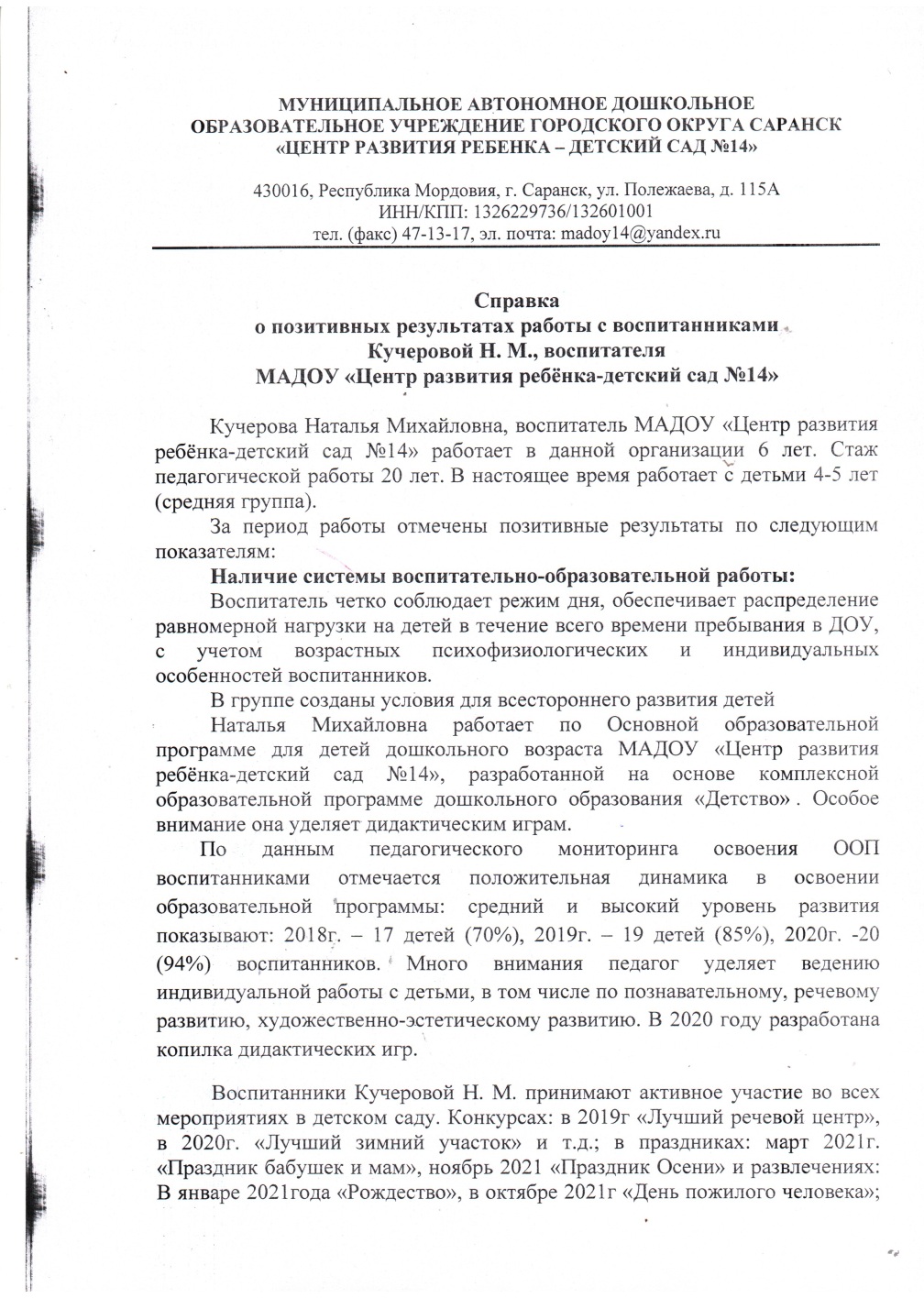 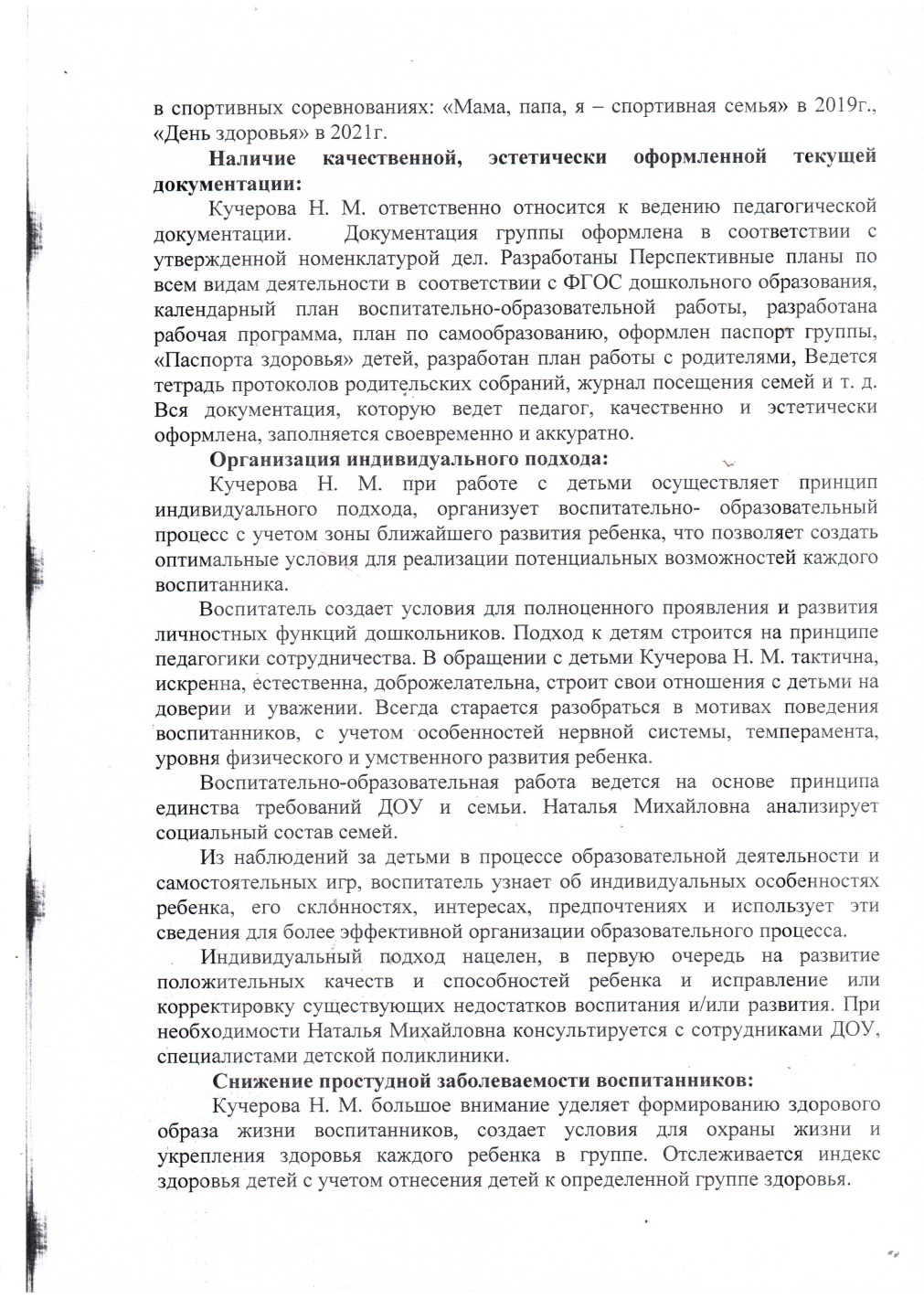 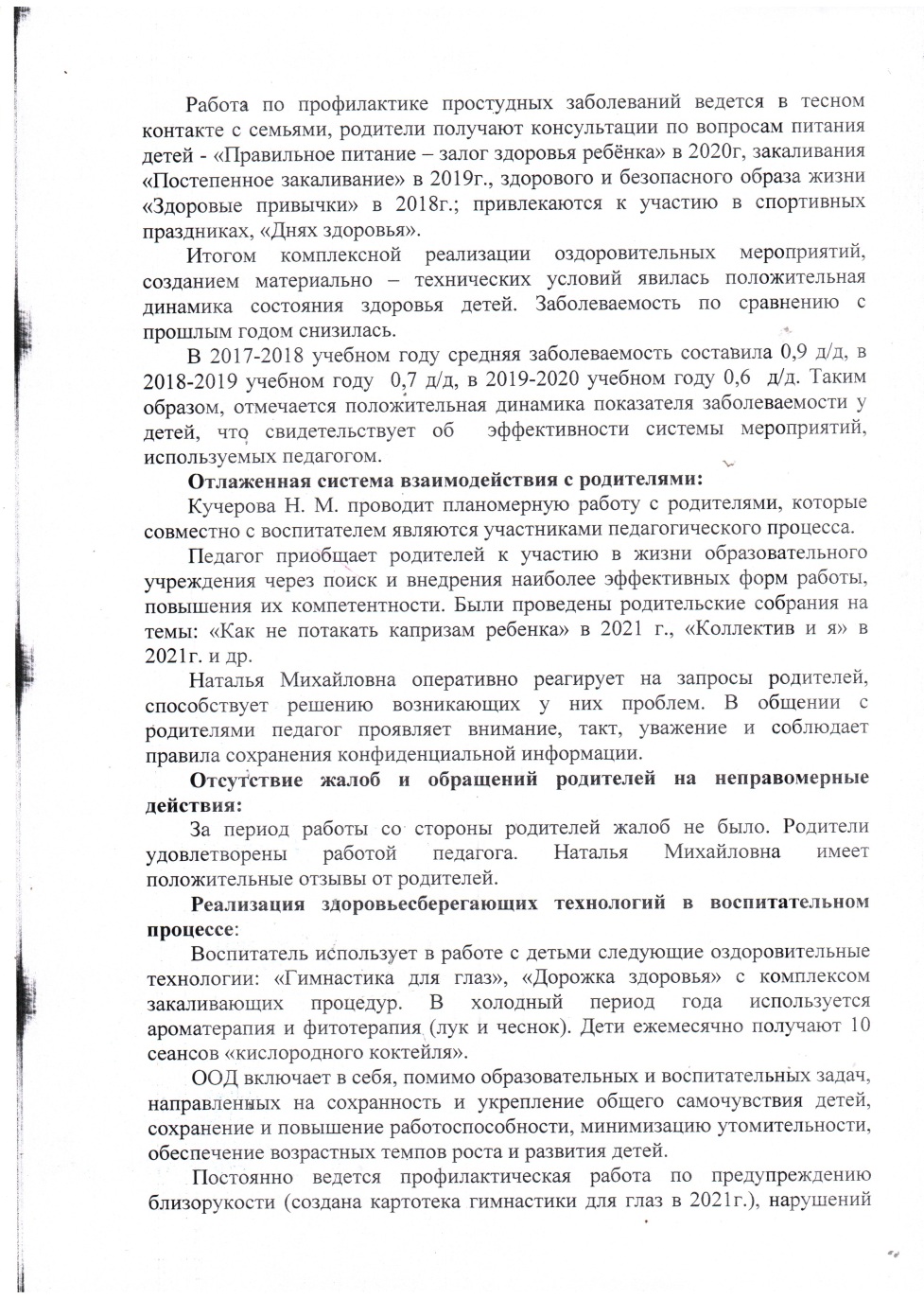 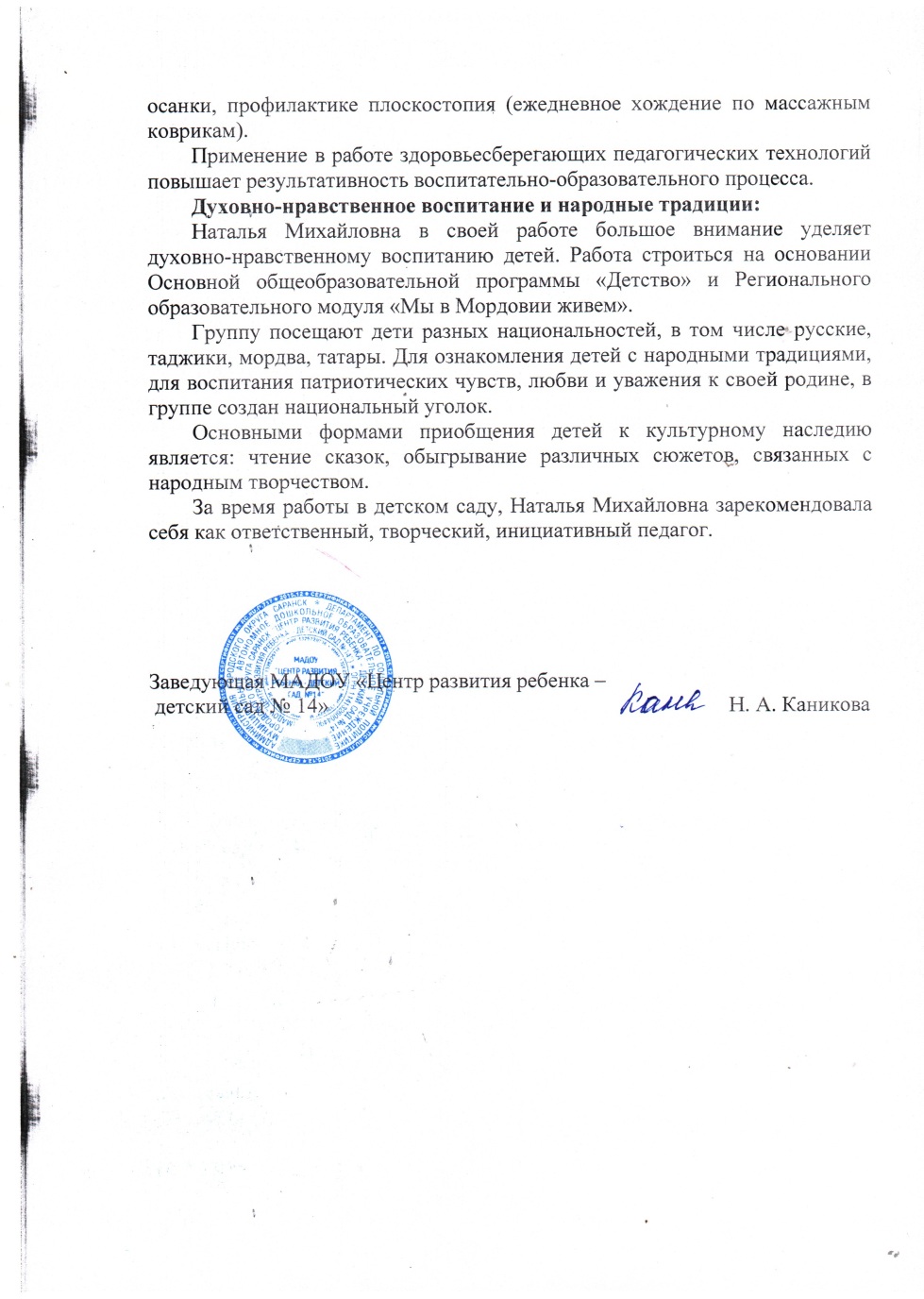 Качество взаимодействия с родителями
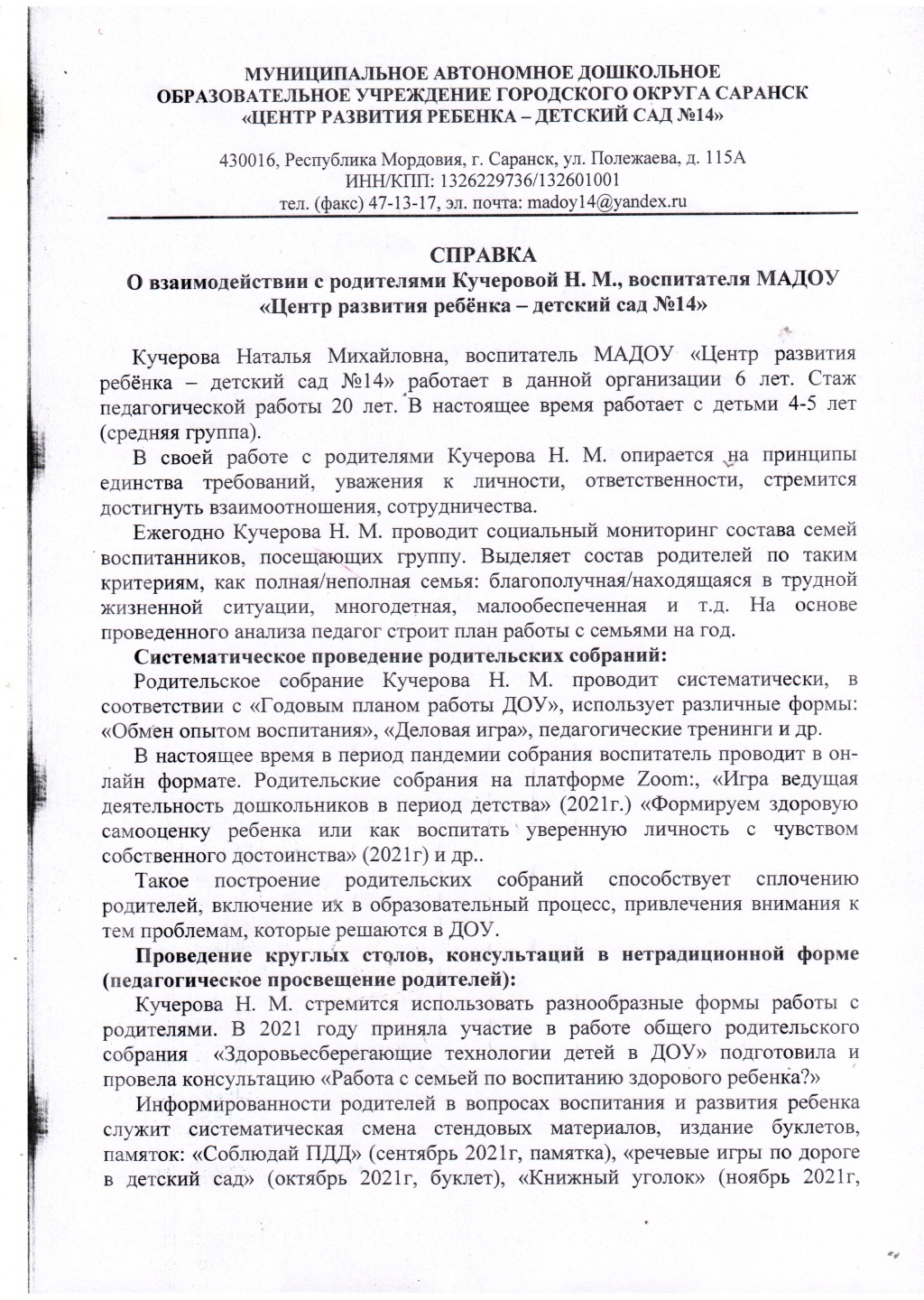 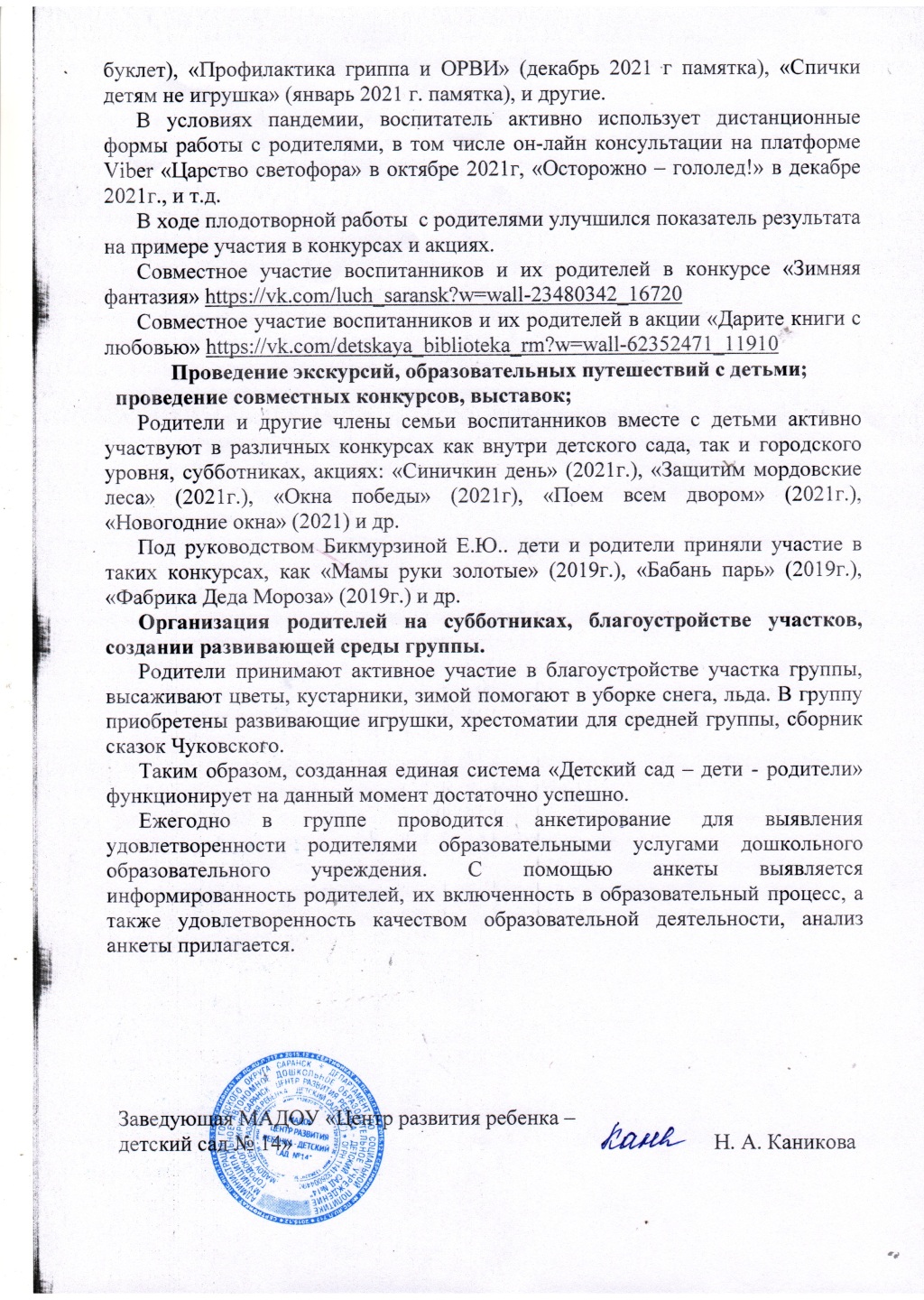 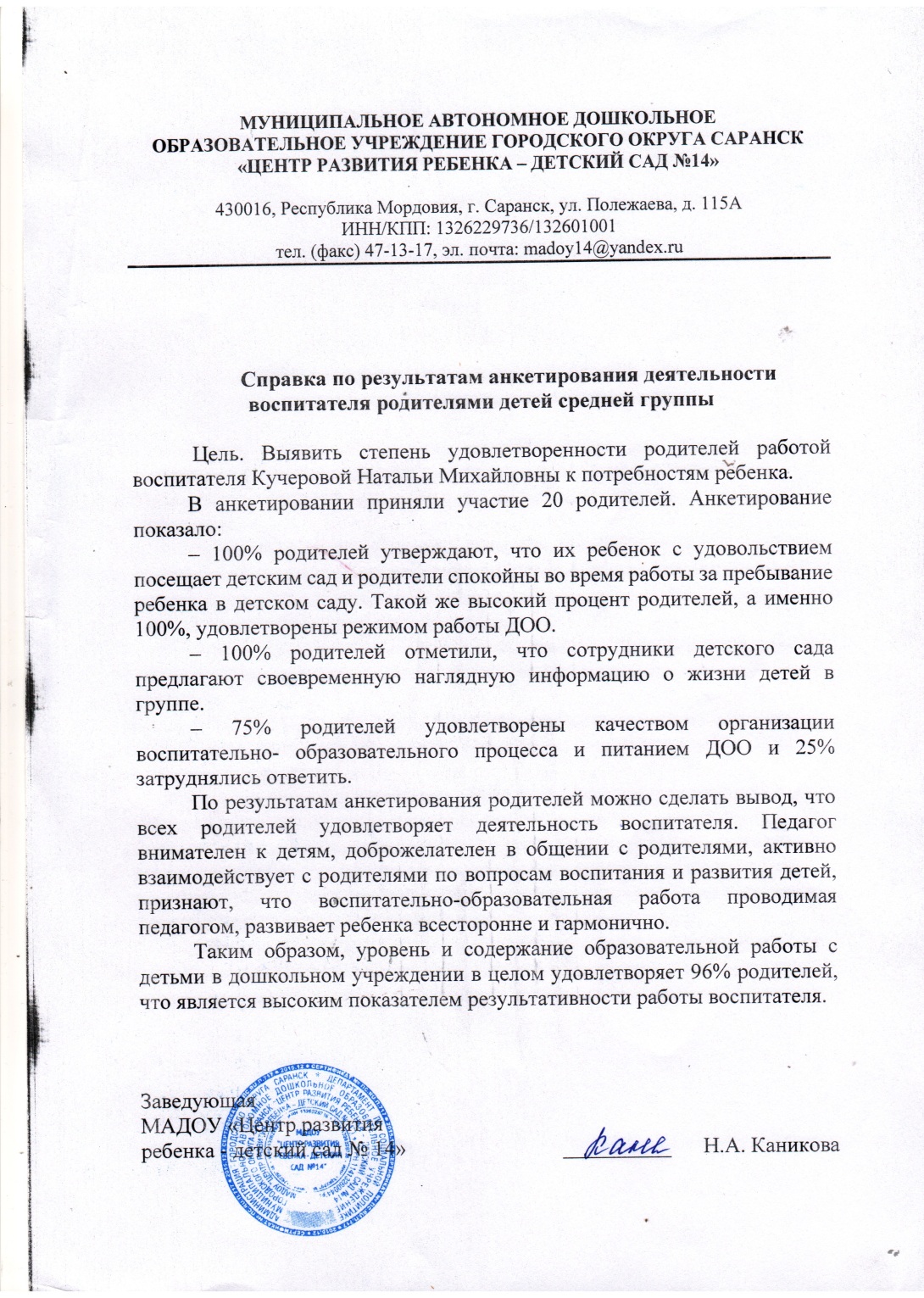 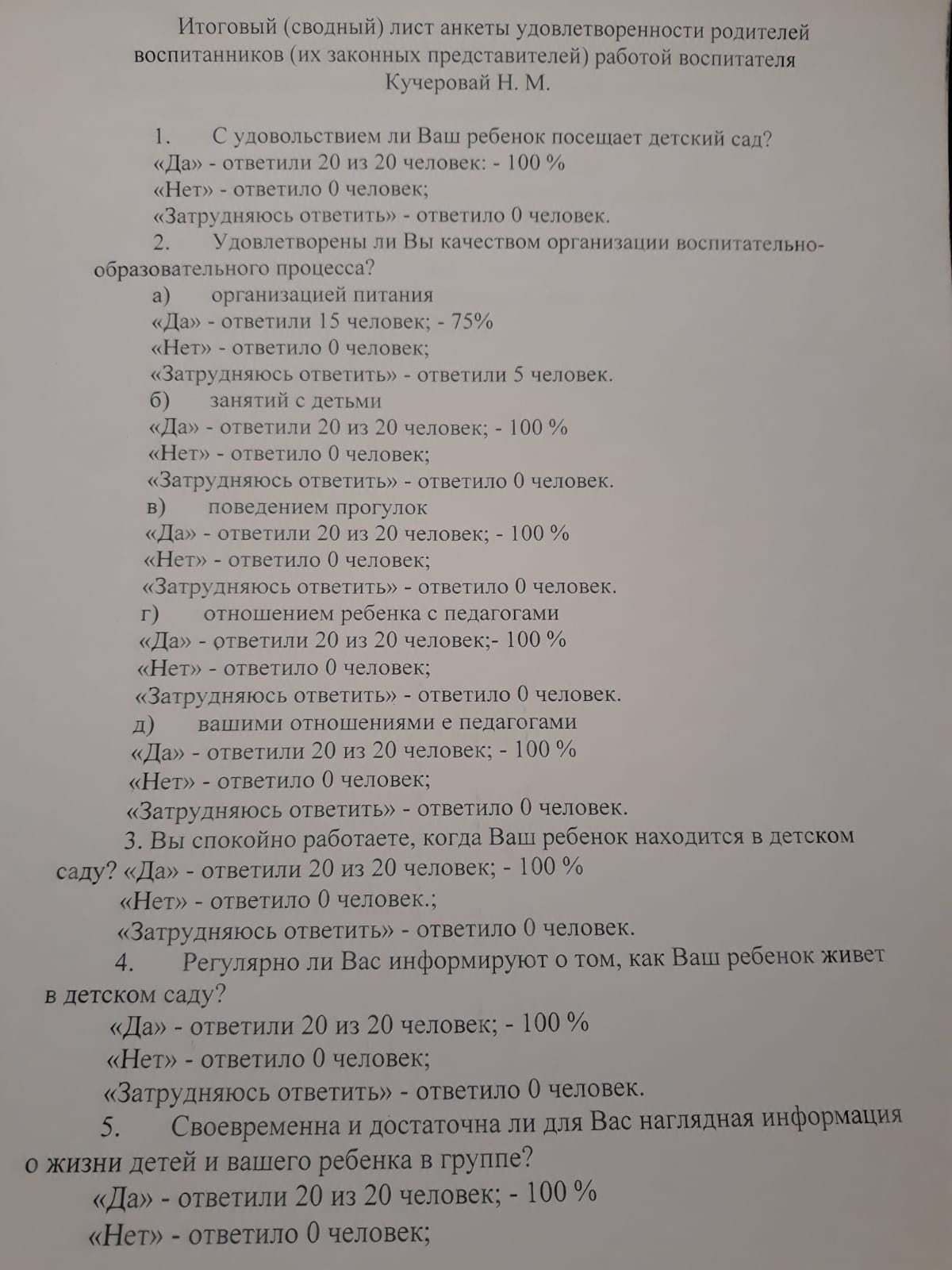 Работа с детьми из социально-неблагополучных  семей
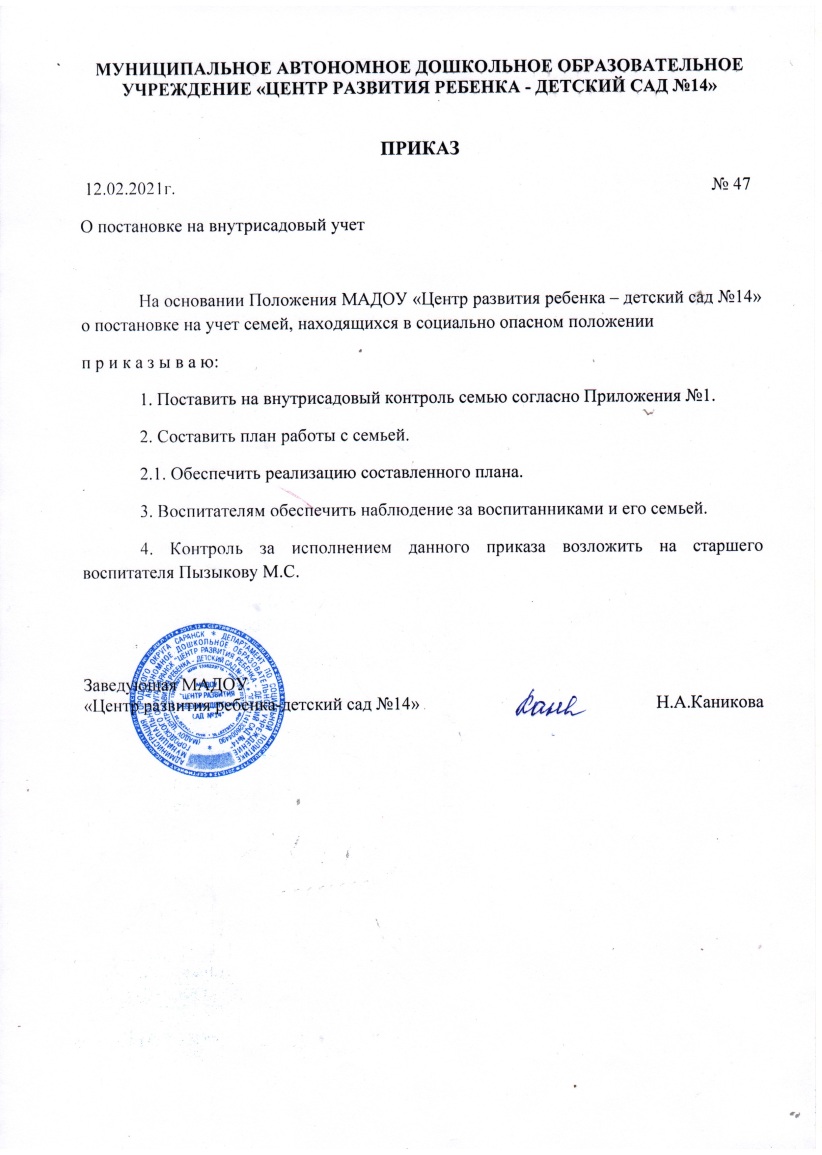 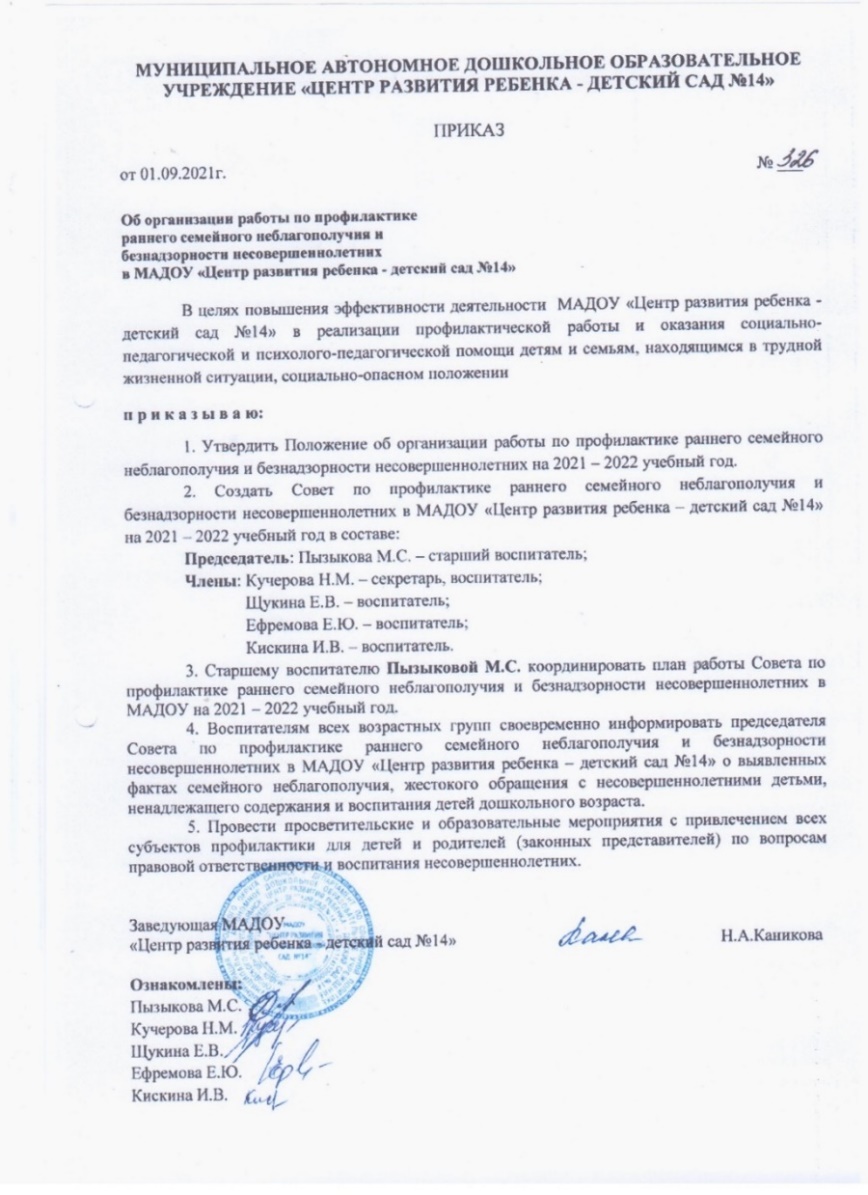 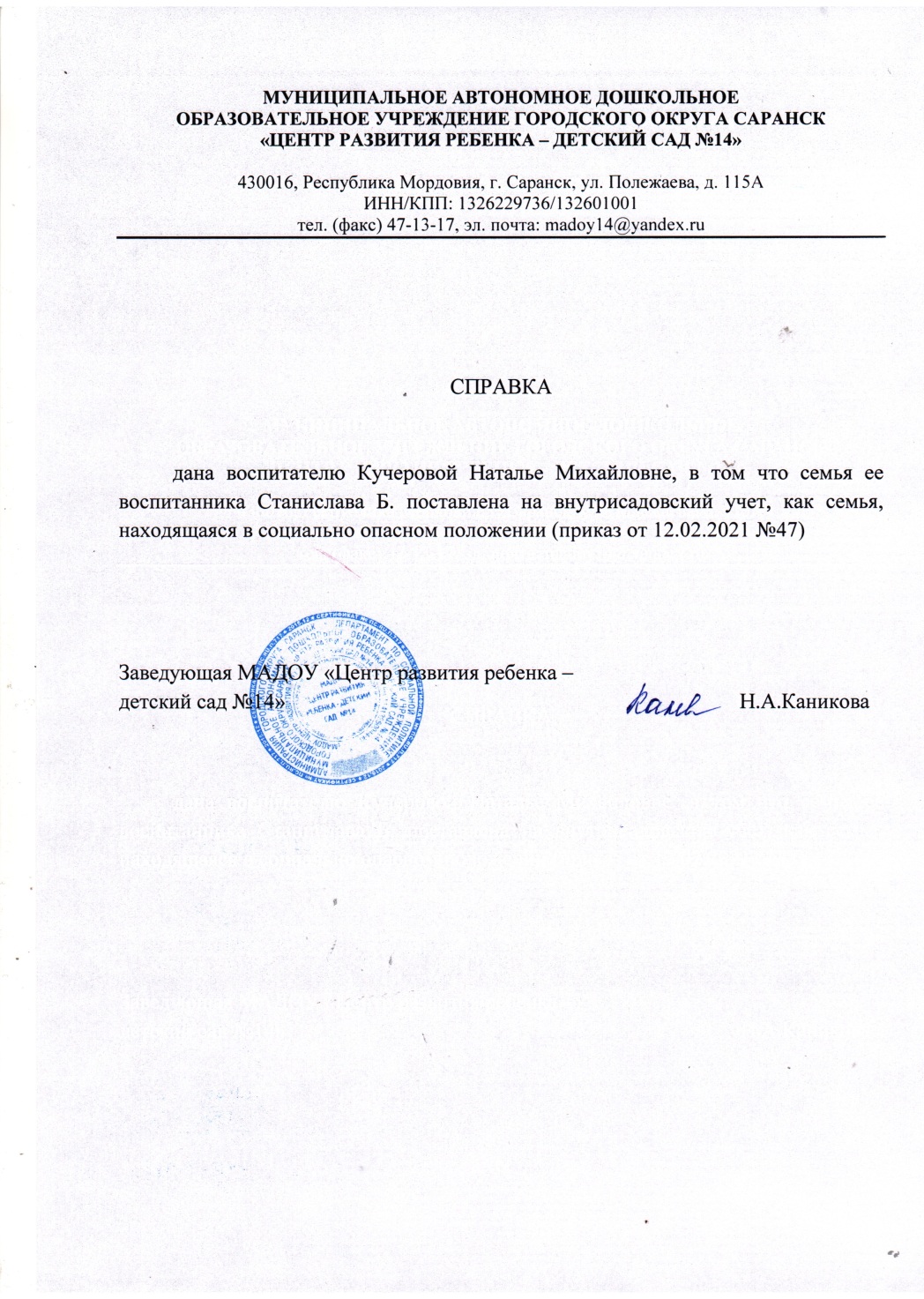 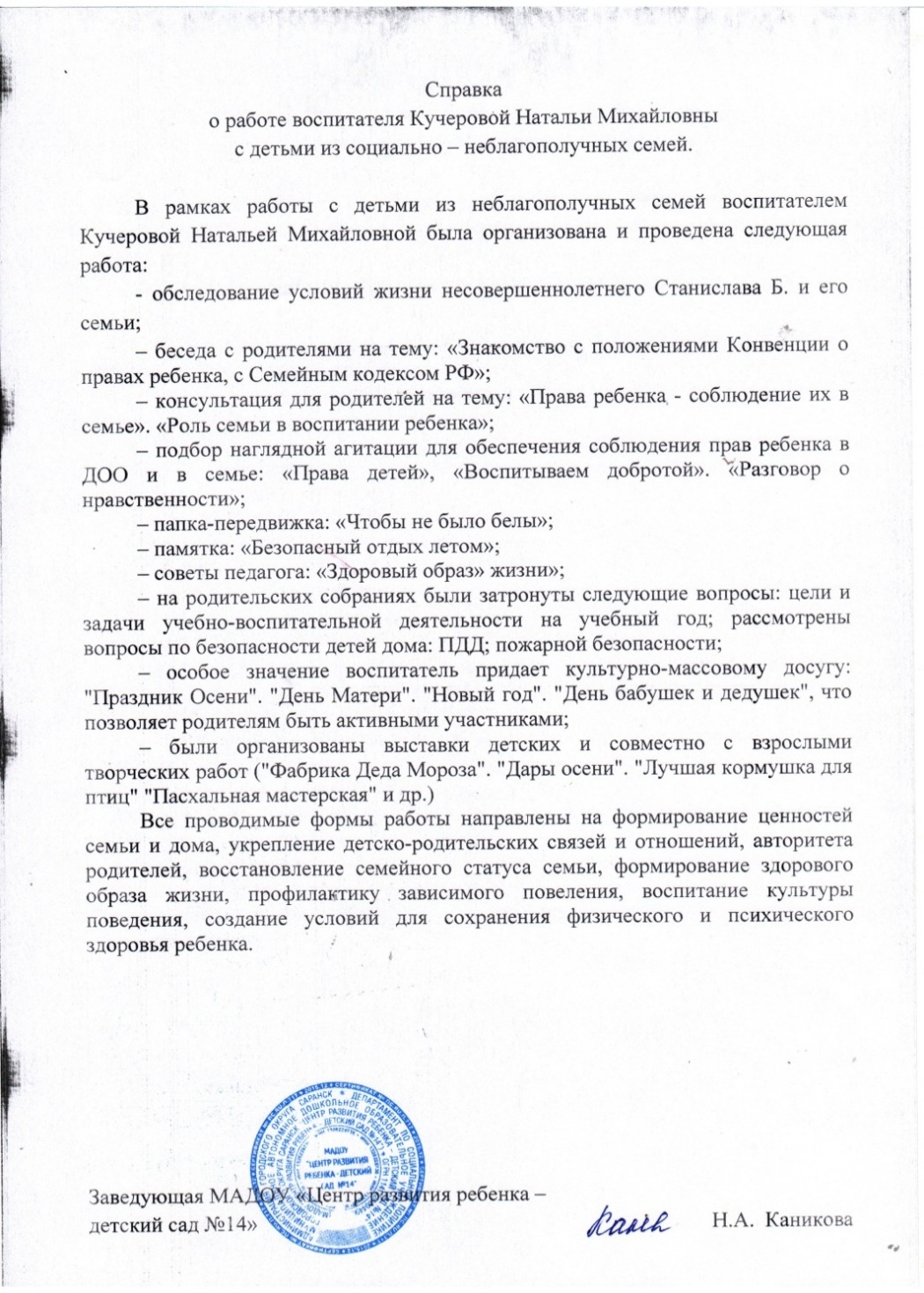 Участие в профессиональных конкурсах
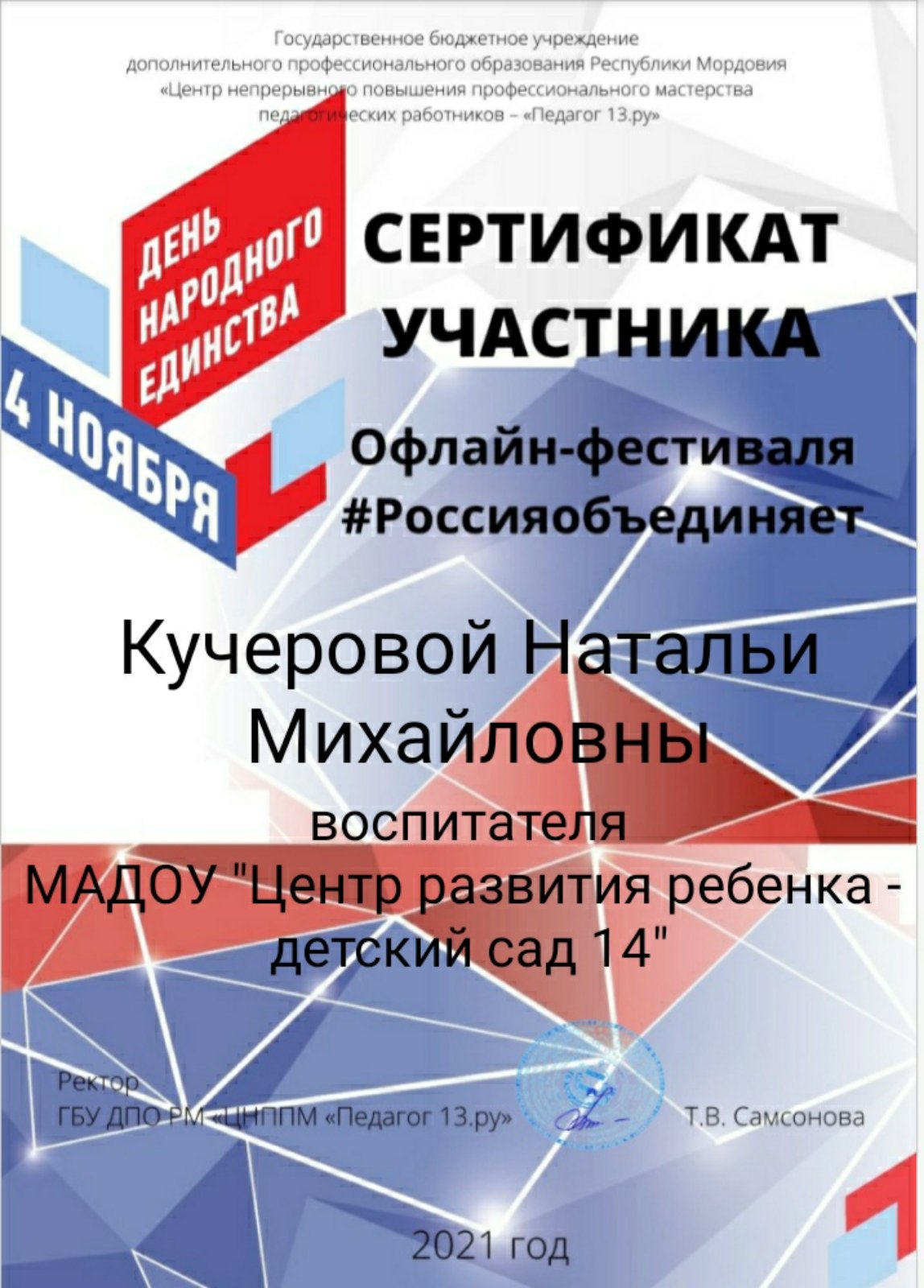 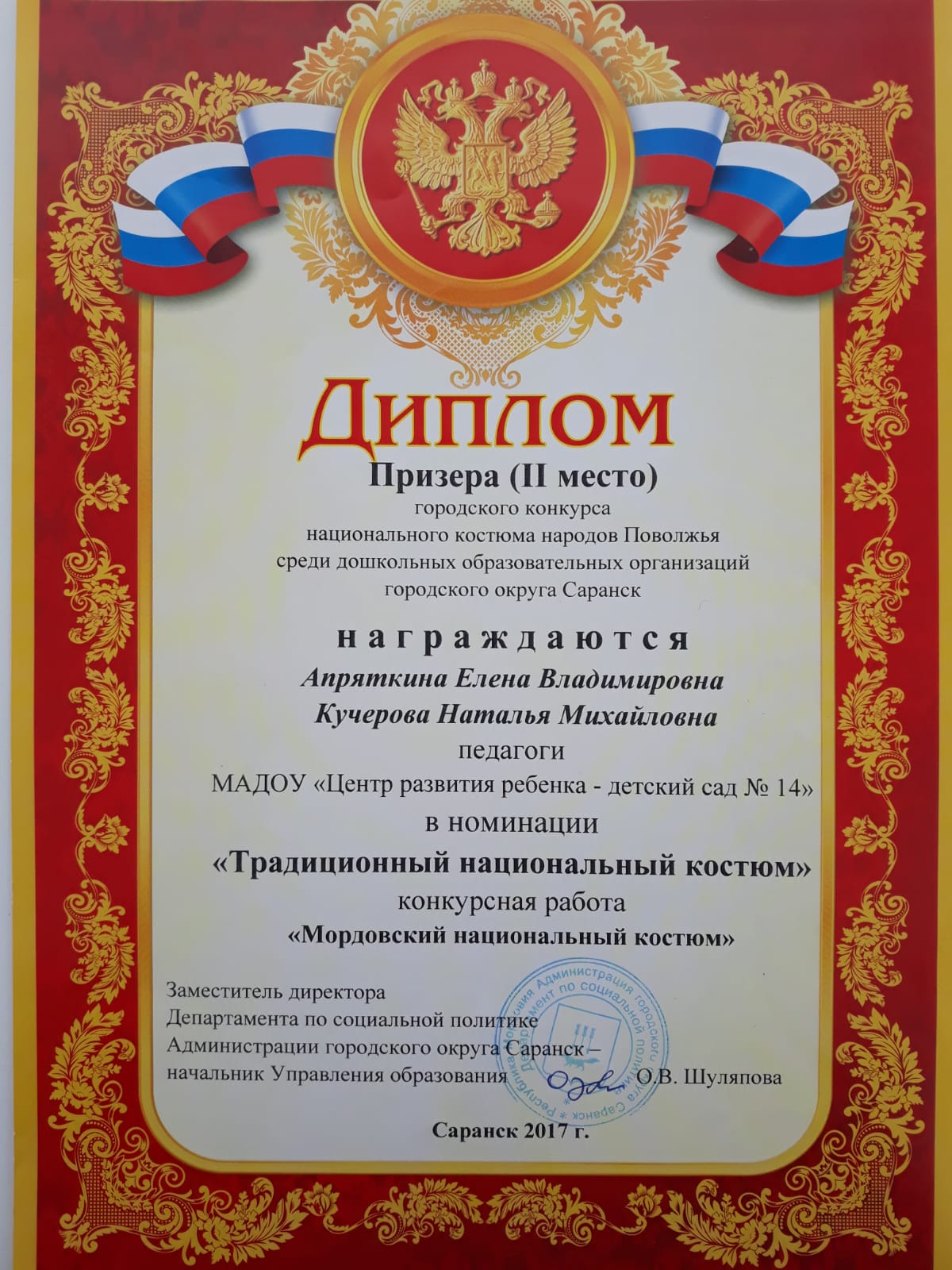 Награды и поощрения
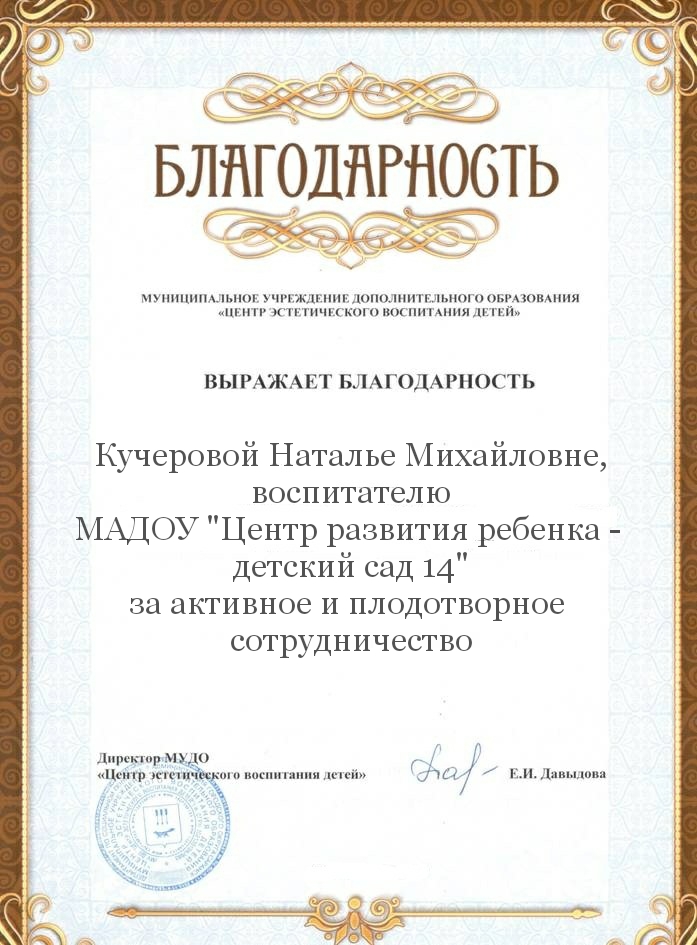 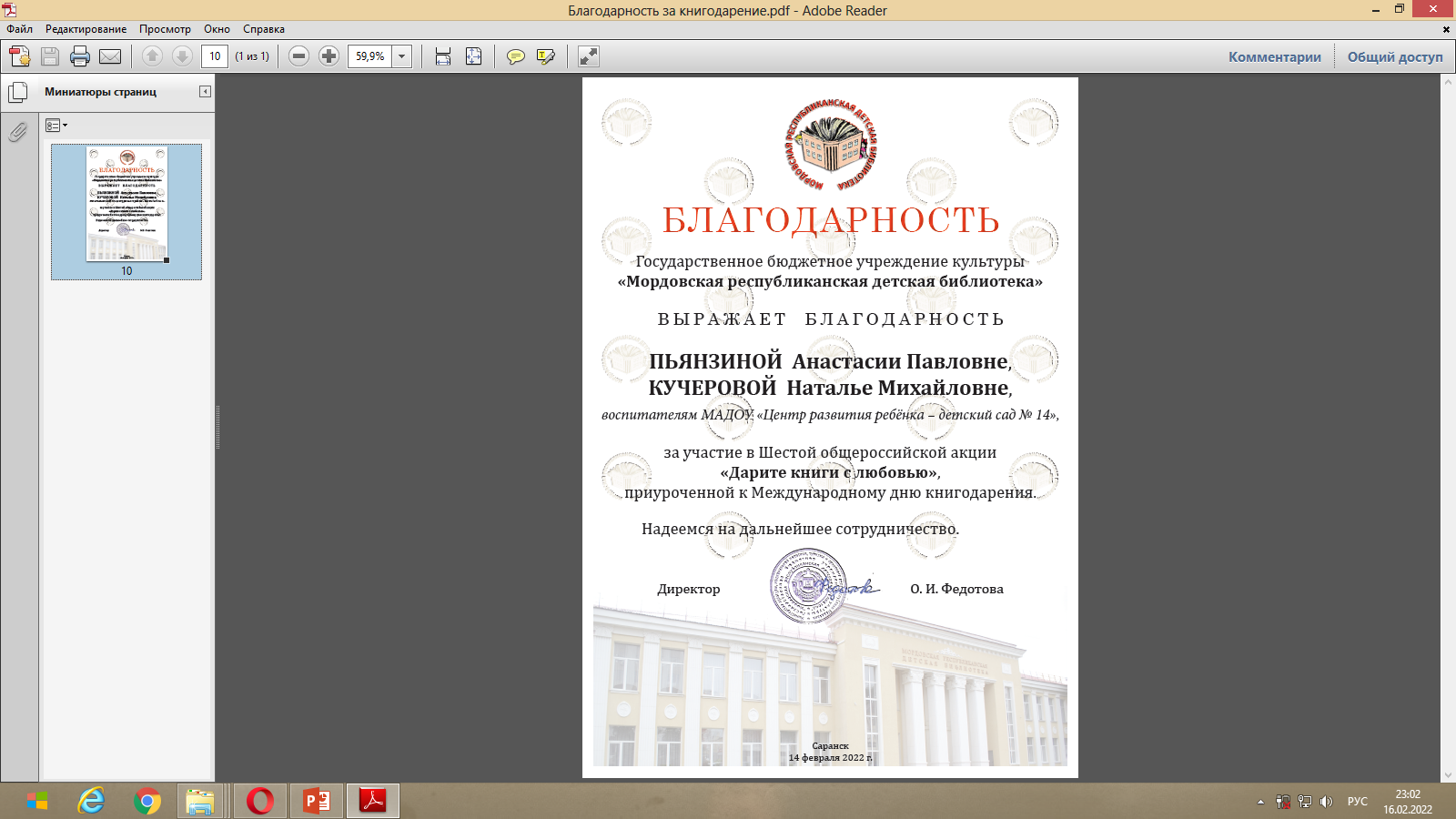